Interacting
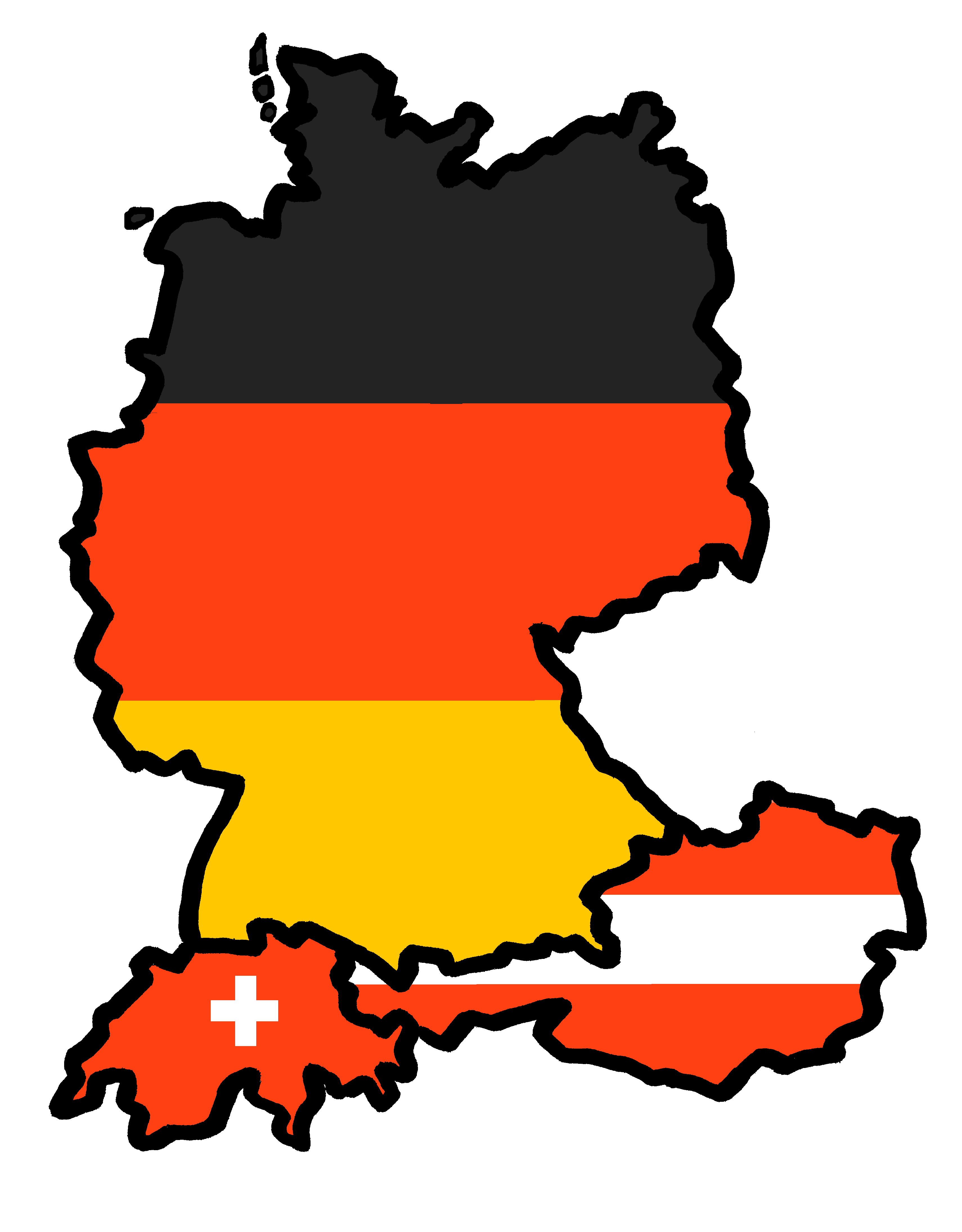 Kann ich helfen?
Concerts and Shows
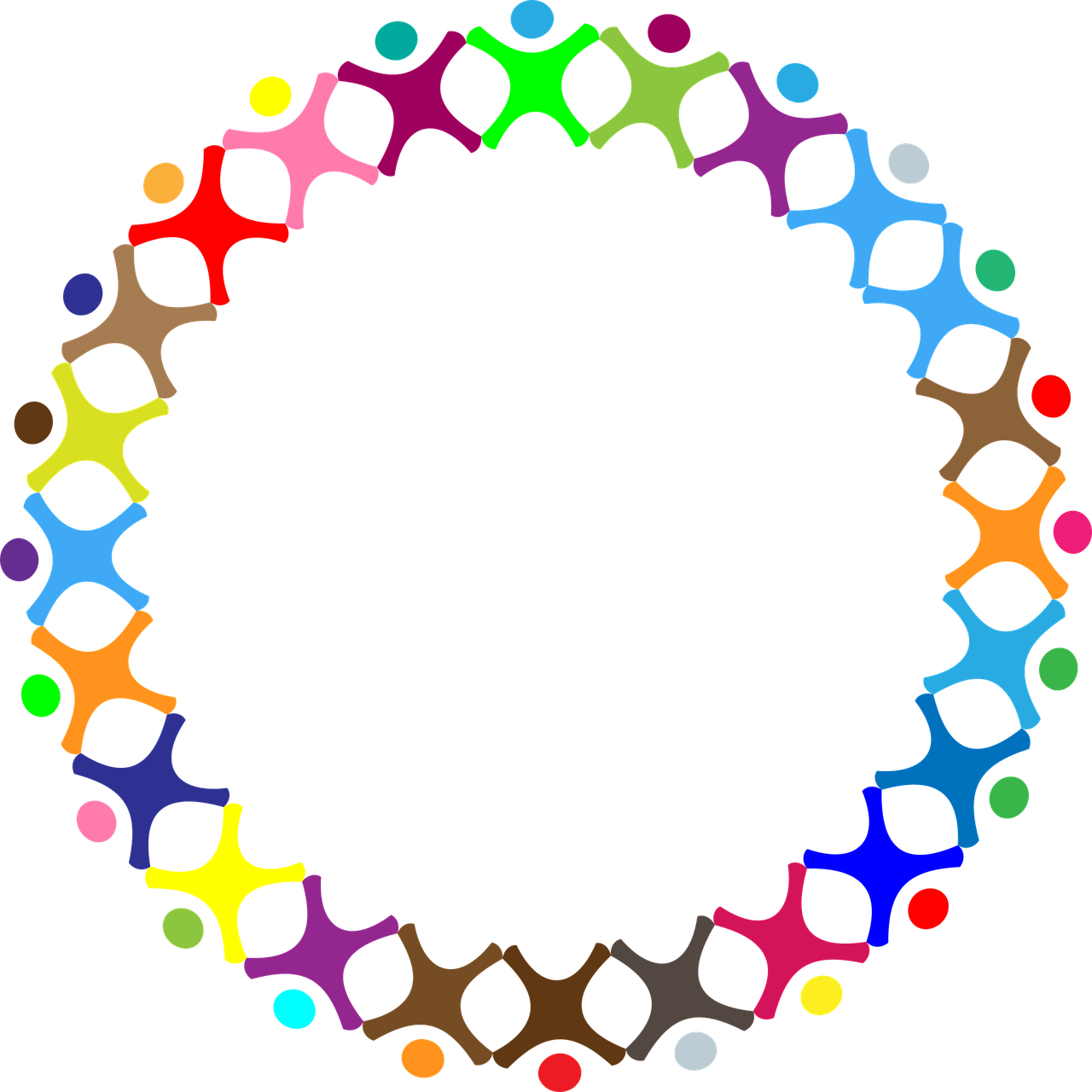 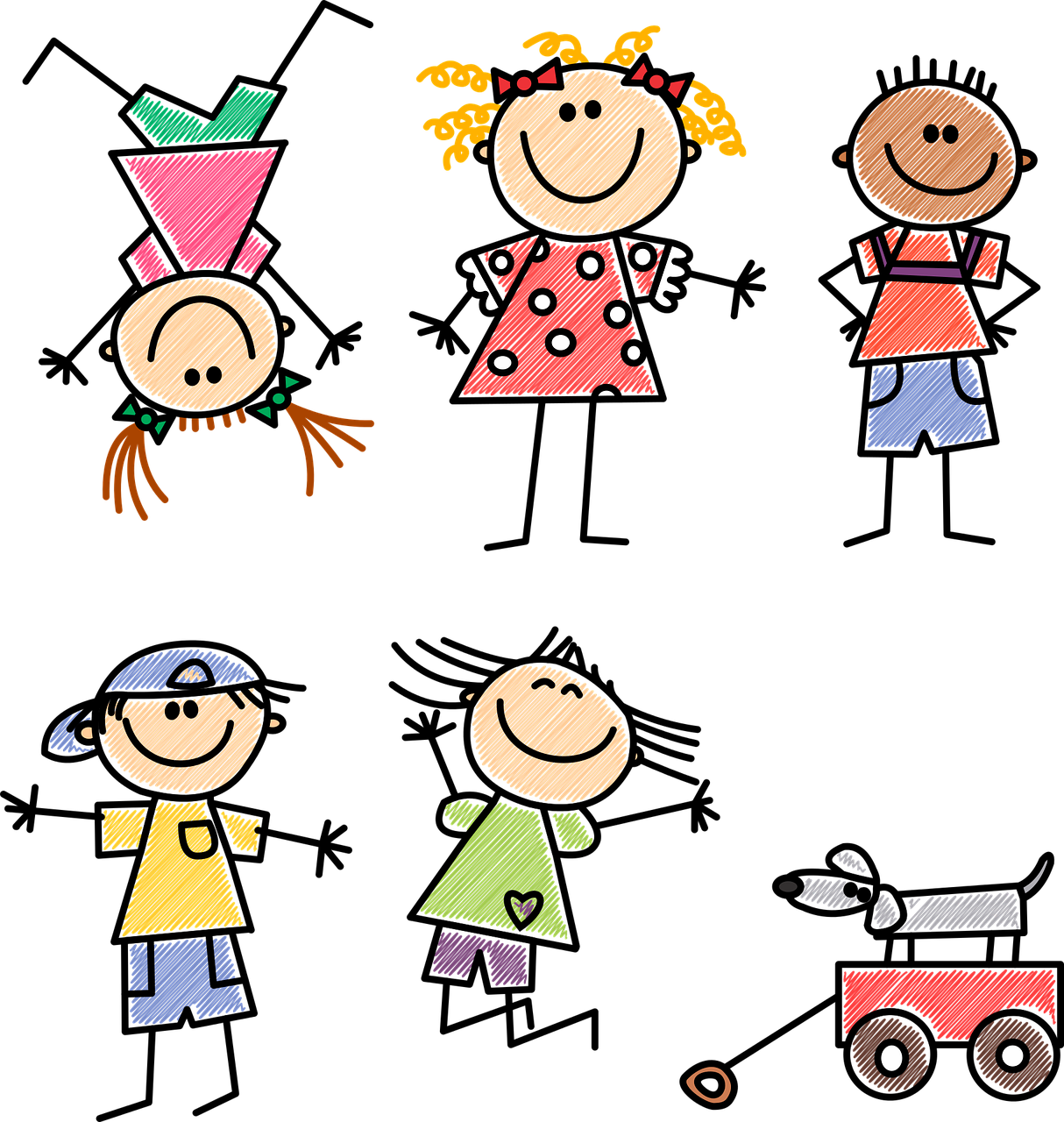 grün
Follow ups 1-5
Term 1 Week 7
[Speaker Notes: Artwork by Steve Clarke. Pronoun pictures from NCELP (www.ncelp.org). All additional pictures selected from Pixabay and are available under a Creative Commons license, no
attribution required.

Phonics:  
[ei]
frei [318] ein [5] klein [114] sein [3] allein [258]

Vocabulary:  Antwort [522] Baum [1013] Dorf [959] Fahrrad [2138] Farbe [1079] Form [307] Fußballspieler [n/a] Haus [147] Idee [451] Karte [1474] Land [134] Mädchen [602] Musiker [2577] Ort [341] Papier [1163] Partner [1172] Punkt [248] Satz [432] Schwimmbad, Schwimmbäder [n/a] Sportler [2565] keine2 [46] 
Revisit 1: dreizehn [4772] vierzehn [3950] fünfzehn [2858] sechzehn [4924] siebzehn [n/a] achtzehn [3741] neunzehn [n/a] zwanzig [1359] zweiundzwanzig [n/a] dreißig [2046] einunddreißig  [n/a] an [19]
Jones, R.L & Tschirner, E. (2019). A frequency dictionary of German: Core vocabulary for learners. London: Routledge.

The frequency rankings for words that occur in this PowerPoint which have been previously introduced in these resources are given in the SOW and in the resources that first
introduced and formally re-visited those words. 
For any other words that occur incidentally in this PowerPoint, frequency rankings will be provided in the notes field wherever possible.]
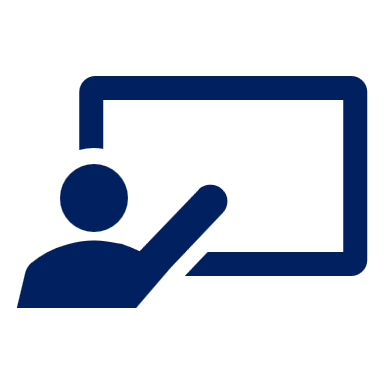 Follow up 1:
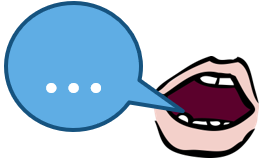 Sag nur die Wörter mit der SSC [ie] oder langem [i].
Remember! Long [i] sounds the same as [ie]!
aussprechen
30
nein
Auf Wiedersehen
Papier
ihr
viel
Spieler
Brief
S
wie geht’s?
Haustier
die
lieb
Österreich
Lied
diese
lieben
Feier
sein
spielen
0
keine
Spielerin
START
[Speaker Notes: Timing: 5 minutes 

Aim: to practise applying knowledge of [ie] to previously taught words.

Procedure:1. Start the timer. Pupil A tries to read aloud all of the words with the SSC [ie],  within the 30 seconds allowed.  
2. Pupil B listens. If Pupil A says one of the other words by mistake, Pupil B can direct him/her to start again from the beginning.3. They swap roles and repeat the task.]

Schreib auf Englisch.
Follow up 2:
Can you get at least 15 points?
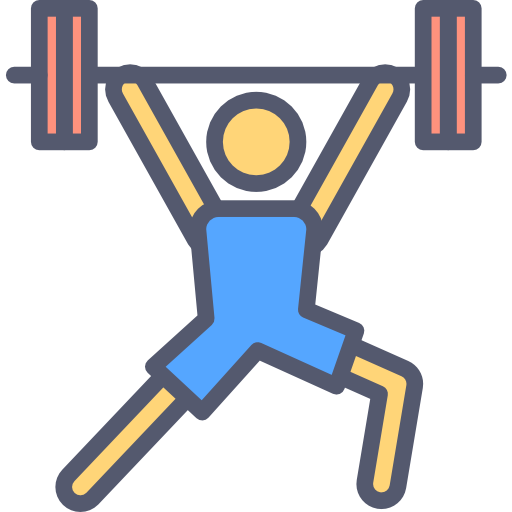 on
31
16
Vokabeln
x3
18
13
22
Wörter
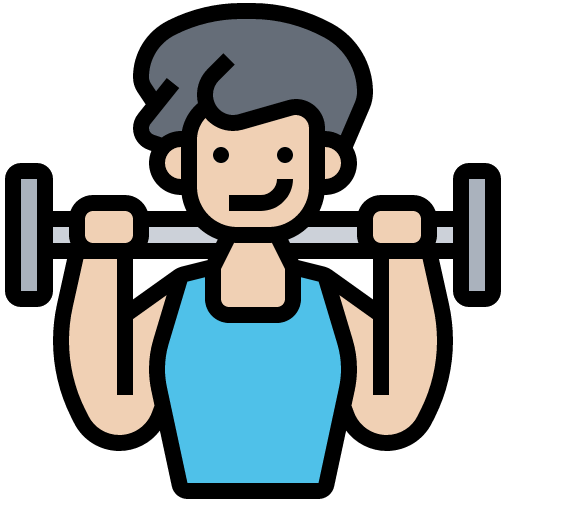 (the) sentence
(the) bicycle, bike
(the) shape
x2
(the) colour
(the) footballer
(the) paper
(the) swimming pool
(the) swimming pools
(the) idea
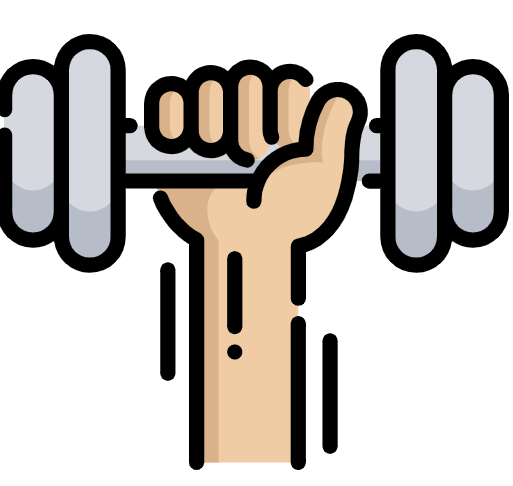 not (any) /no (pl)
(the) tree
(the) map
x1
(the) place
(the) girl
(the) musician
[Speaker Notes: Timing: 5 minutes

Aim: to practise written production of vocabulary from this and revisited weeks.

Procedure:1. Give pupils a blank grid.  They fill in the English meanings of any of the words they know, trying to reach 15 points in total.2. Remind pupils that adjectives can refer to male or female persons and they should note this in their translations. E.g. pleased (f), short (m).

Note:The most recently learnt and practised words are pink, words from the previous week are green and those from week 1 are blue, thus more points are awarded for them, to recognise that memories fade and more effort (heavy lifting!) is needed to retrieve them.]

Schreib auf Deutsch.
Follow up 2:
Can you get at least 15 points?
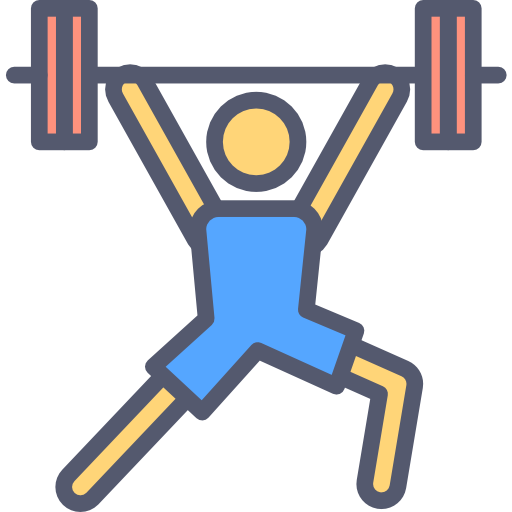 sechzehn
achtzehn
zweiundzwanzig
Vokabeln
x3
an
einunddreißig
dreizehn
Wörter
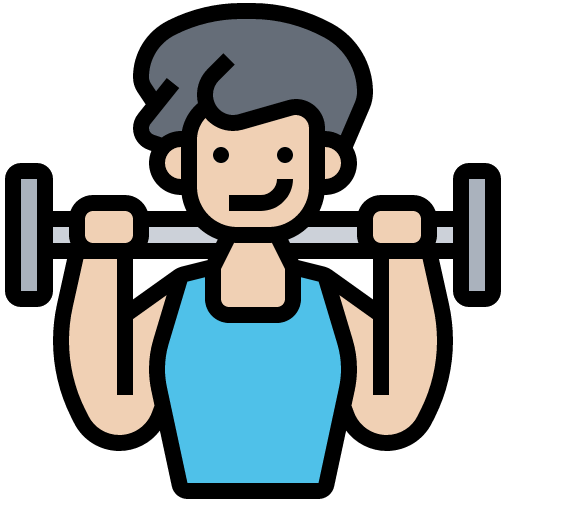 das Papier
der Fußballspieler
die Farbe
x2
die Form
das Fahrrad
der Satz
der Musiker
der Baum
die Karte
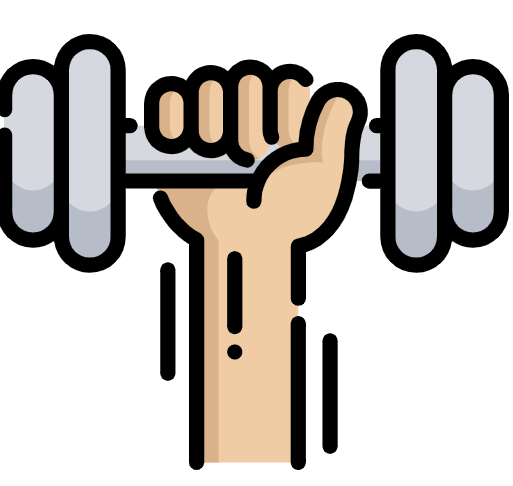 die 
Schwimmbäder
der Ort
die Idee
x1
das Schwimmbad
keine
die Karte
[Speaker Notes: Timing: 5 minutes

Aim: to practise written production of vocabulary from this and revisited weeks.

Procedure:1. Give pupils a blank grid.  They fill in the German meanings of any of the words they know, trying to reach 15 points in total.2. Remind pupils that adjectives can refer to male or female persons and they should note this in their translations. E.g. pleased (f), short (m).

Note:The most recently learnt and practised words are pink, words from the previous week are green and those from week 1 are blue, thus more points are awarded for them, to recognise that memories fade and more effort (heavy lifting!) is needed to retrieve them.]
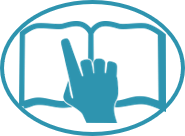 Follow up 3
Ravi schreibt auf Deutsch (und auf Englisch!)
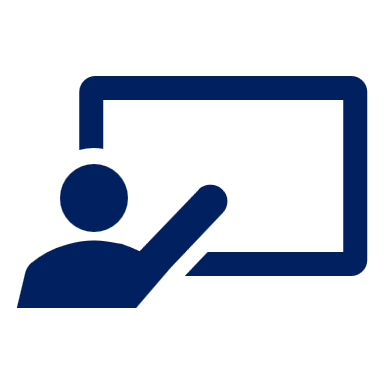 Lies den Text und schreib die englischen Wörter auf Deutsch.
lesen
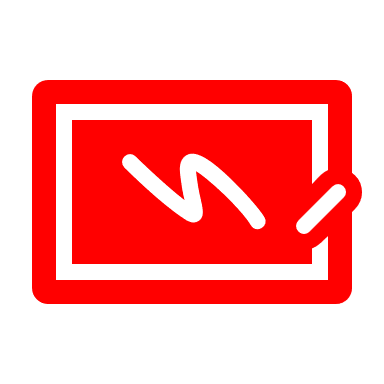 Hallo in der Schweiz!Ich [am called] Ravi.  Ich  [live]     in Plymouth.  Ich
 [am learning] Deutsch, [but]   ich [think],     Deutsch 
[is not]   einfach!
Ich mag [swimming pools] und  [football] .  Mein Lieblingsfußballspieler ist Marcus Rashford. Ich [like]  auch  [colours] und   [art]*.   Ich kann meine Beine nicht benutzen und ich habe einen Rollstuhl* – er ist schnell*. Ich [like]  meinen Rollstuhl*!
    [Thank you] für die Deutschhilfe, bis bald,Ravi 
wohne
heiße
schreiben
aber
denke,
lerne
ist nicht
What is it called when German sticks two or more nouns together?
Fußball
Schwimmbäder
mag
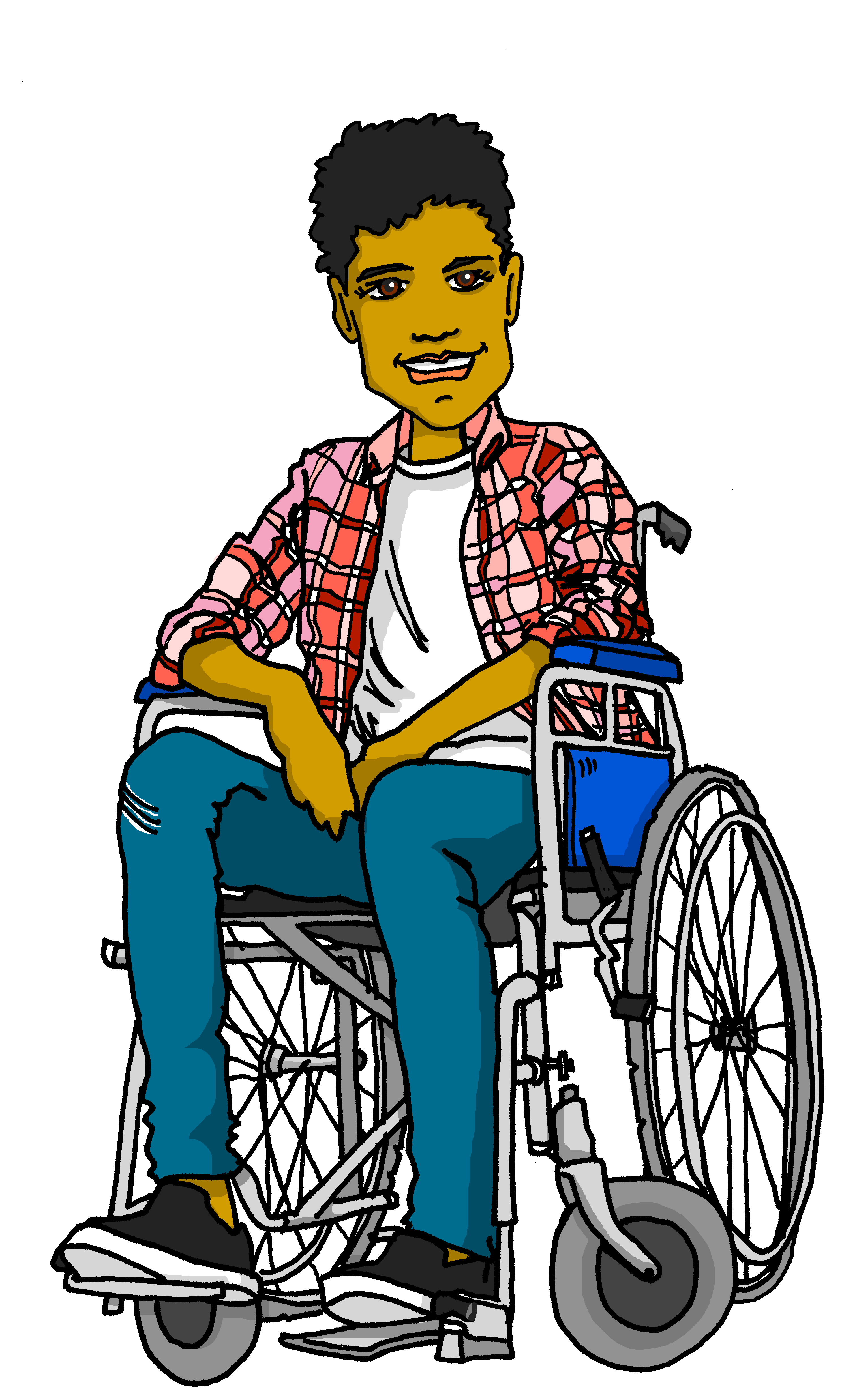 Kunst*.
Farben
mag
Can you work out what it means?  Are the two words cognates?
Danke
die Kunst – art |schnell  – fast | der Stuhl - chair
[Speaker Notes: Timing: 8 minutes

Aim: to practise written production of previously taught vocabulary and verbs (1st person singular) and understanding of a longer text; to revisit previously taught vocabulary in a new longer written context.

Procedure:
Pupils write 1-13 and the correct German word for each English item.
Click on the image of Ravi to listen to the whole message and check answers. Click to reveal written answers, too.
Teacher uses questioning to ensure pupils’ understanding of the text.  E.g. Tell me two things you know about Ravi now etc.

Vocabulary

Stuhl [1661]]

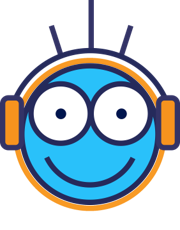 Schreib auf Englisch. [1/5]
Follow up 4
hören
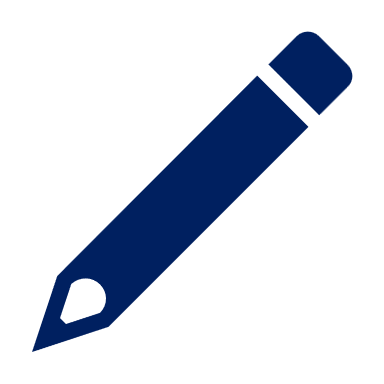 The partners are here.
1
Schreib!
Die Partner sind hier.
[Speaker Notes: Timing: 5 minutes (5 slides)

Aim: to practise aural comprehension of previously-taught words in short sentences.

Procedure:
Complete this first slide with pupils to model the activity.
Tell students this is a translation activity. They will hear a sentence twice and then need to write its meaning in English.
Click the audio button to hear the audio. 
Click for the instruction ‘Schreib’ and pupils need to write the whole sentence.
Click to reveal the English meaning and again to reveal the original German sentence they heard. Note: teachers may prompt pupils to produce the German sentence from the English prompt for additional practice.
Repeat steps 3-6 with the remaining 4 slides.

Transcript:Die Partner sind hier.]

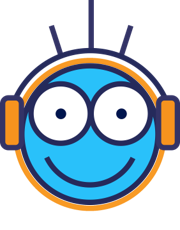 Schreib auf Englisch. [2/5]
Follow up 4
hören
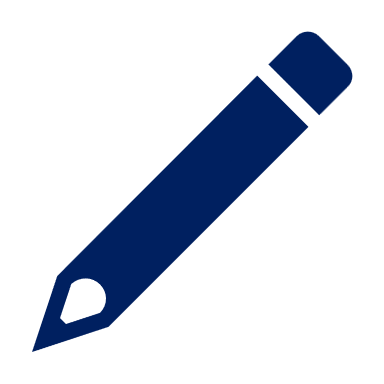 We have ten ideas.
2
Schreib!
Wir haben zehn Ideen.
[Speaker Notes: [2/5]
Procedure:
Click the audio button to hear the audio. 
Click for the instruction ‘Schreib’ and pupils need to write the whole sentence.
Click to reveal the English meaning and again to reveal the original German sentence they heard. Note: teachers may first prompt pupils to produce the German sentence from the English prompt for additional practice.
Repeat steps 1-3 with the remaining 3 slides.

Transcript:Wir haben zehn Ideen.]

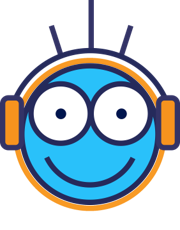 Schreib auf Englisch. [3/5]
Follow up 4
hören
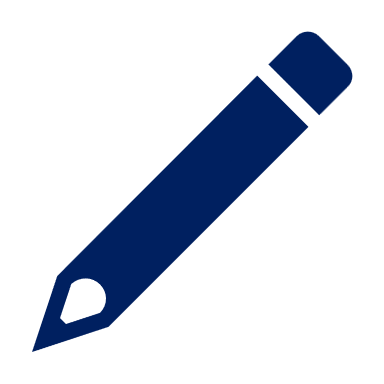 There are 18 colours in the classroom.
3
Schreib!
Es gibt achtzehn Farben im Klassenzimmer.
This compound is also a cognate, because it’s very similar to English ‘classroom’.
[Speaker Notes: [3/5]
Procedure:
Click the audio button to hear the audio. 
Click for the instruction ‘Schreib’ and pupils need to write the whole sentence.
Click to reveal the English meaning and again to reveal the original German sentence they heard. Note: teachers may first prompt pupils to produce the German sentence from the English prompt for additional practice.
Repeat steps 1-3 with the remaining 2 slides.

Transcript:Es gibt achtzehn Farben im Klassenzimmer.]

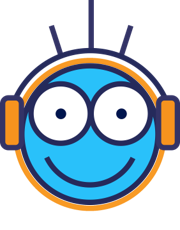 Schreib auf Englisch. [4/5]
Follow up 4
English often just puts two nouns next to each other.
hören
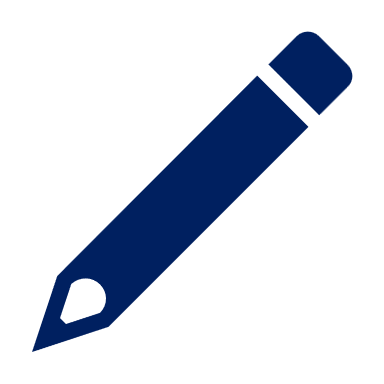 I like German. The German answers are easy.
4
Schreib!
Ich mag Deutsch. Die Deutschantworten sind einfach!
German usually joins the words together as one compound noun.
[Speaker Notes: [4/5]
Procedure:
Click the audio button to hear the audio. 
Click for the instruction ‘Schreib’ and pupils need to write the whole sentence.
Click to reveal the English meaning and again to reveal the original German sentence they heard. Note: teachers may first prompt pupils to produce the German sentence from the English prompt for additional practice.
Repeat steps 1-3 with the remaining slide.

Transcript:Ich mag Deutsch. Die Deutschantworten sind einfach!]

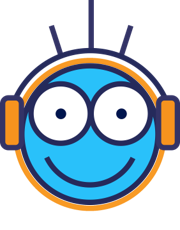 Schreib auf Englisch. [5/5]
Follow up 4
hören
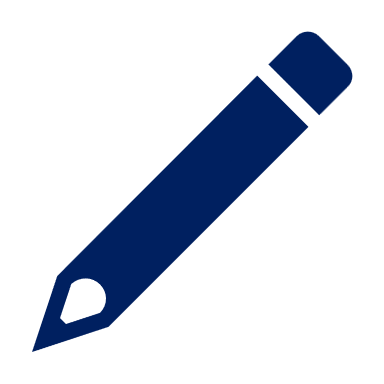 I learn/am learning sentences and I can read stories.
5
Schreib!
Ich lerne Sätze und ich kann Geschichten lesen.
[Speaker Notes: [5/5]
Procedure:
Click the audio button to hear the audio. 
Click for the instruction ‘Schreib’ and pupils need to write the whole sentence.
Click to reveal the English meaning and again to reveal the original German sentence they heard. Note: teachers may first prompt pupils to produce the German sentence from the English prompt for additional practice.

Transcript:Ich lerne Sätze und ich kann Geschichten lesen.]
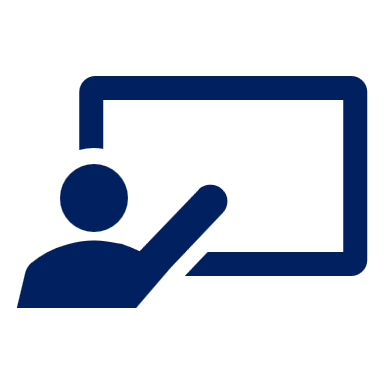 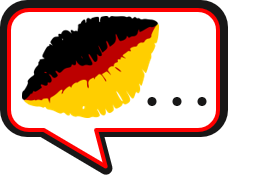 Follow up 5a
Rede mit deinem Partner/deiner Partnerin.
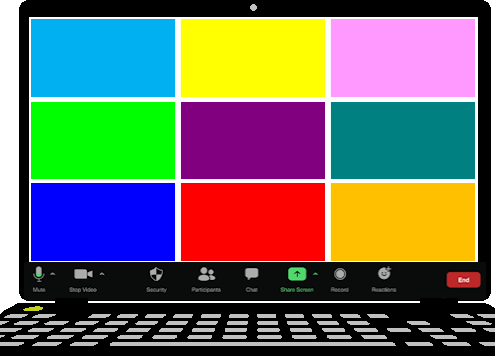 sprechen
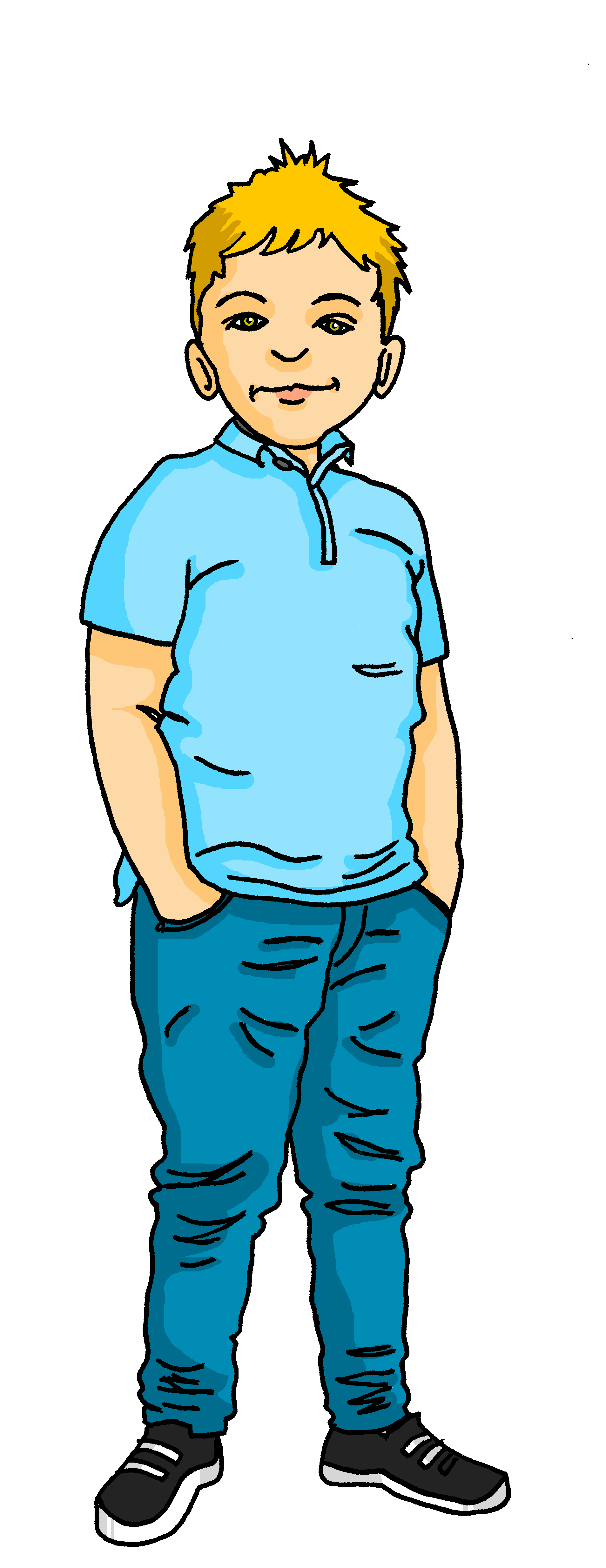 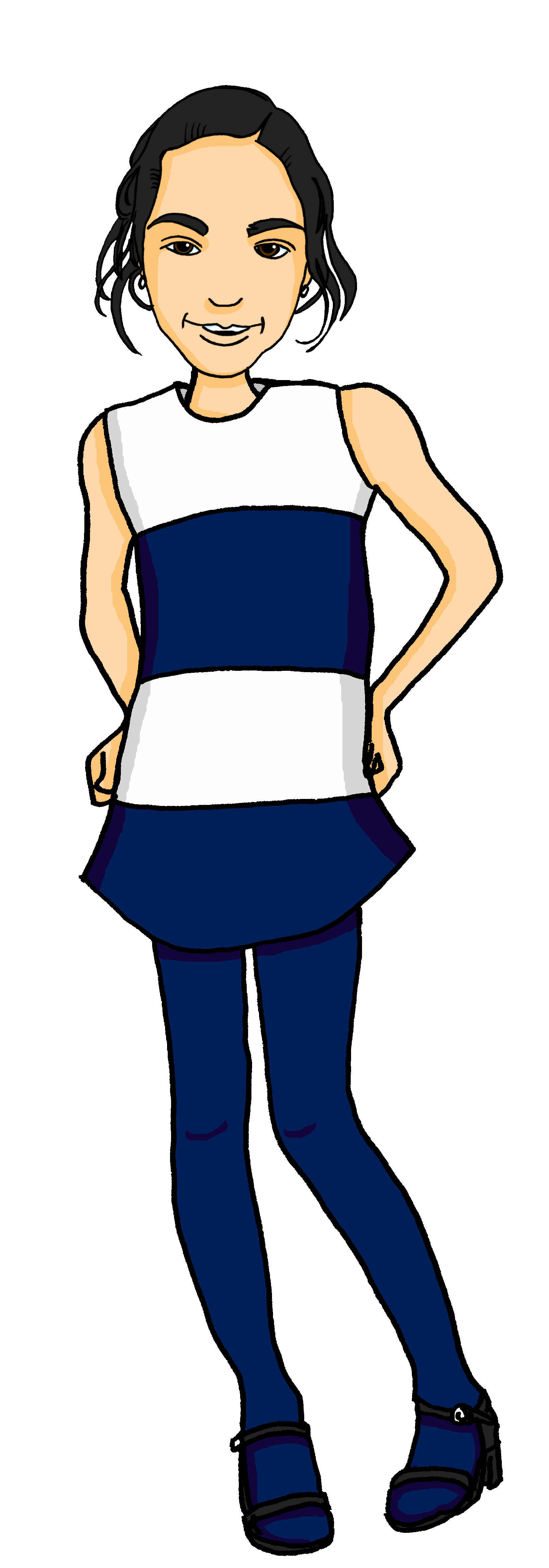 13
30
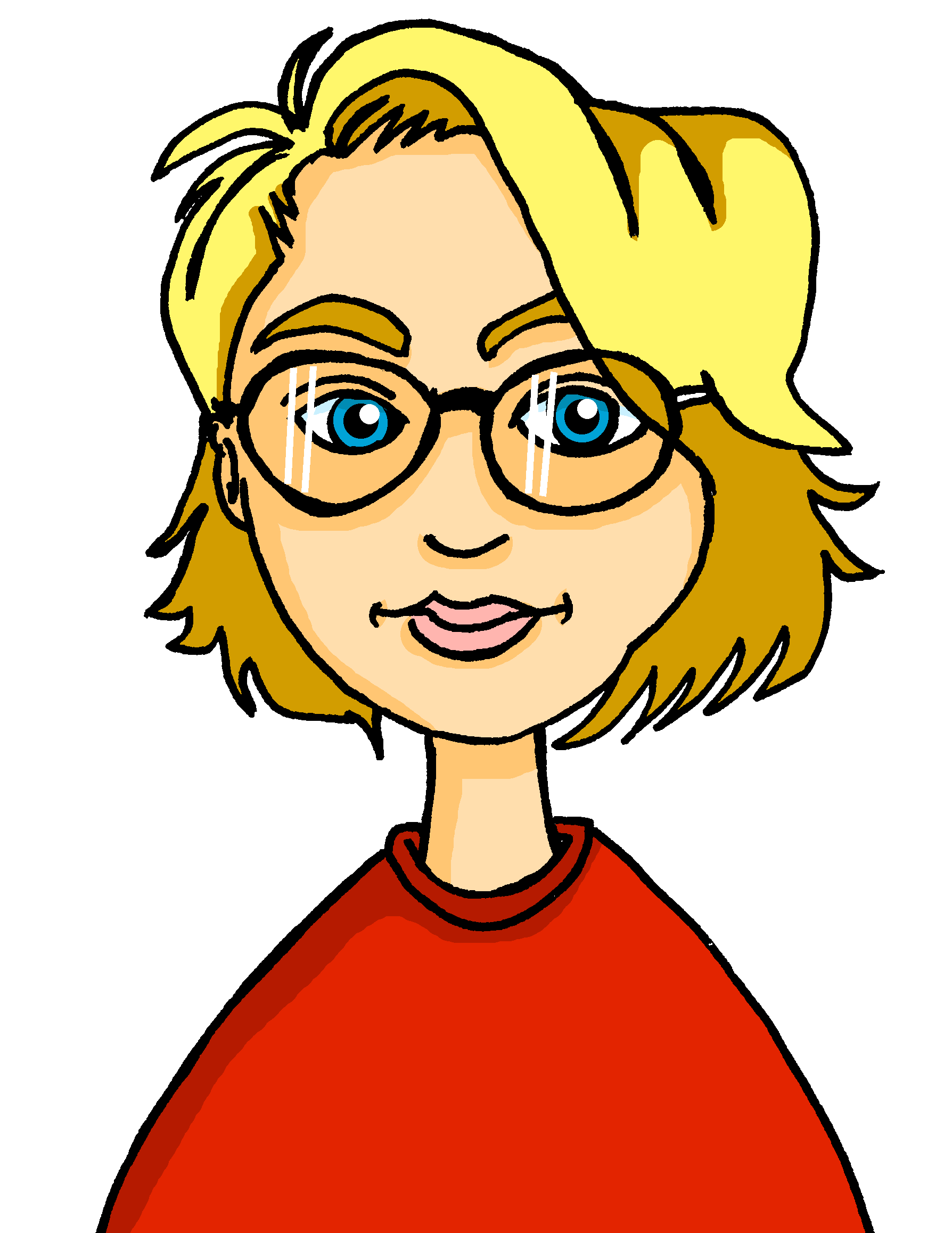 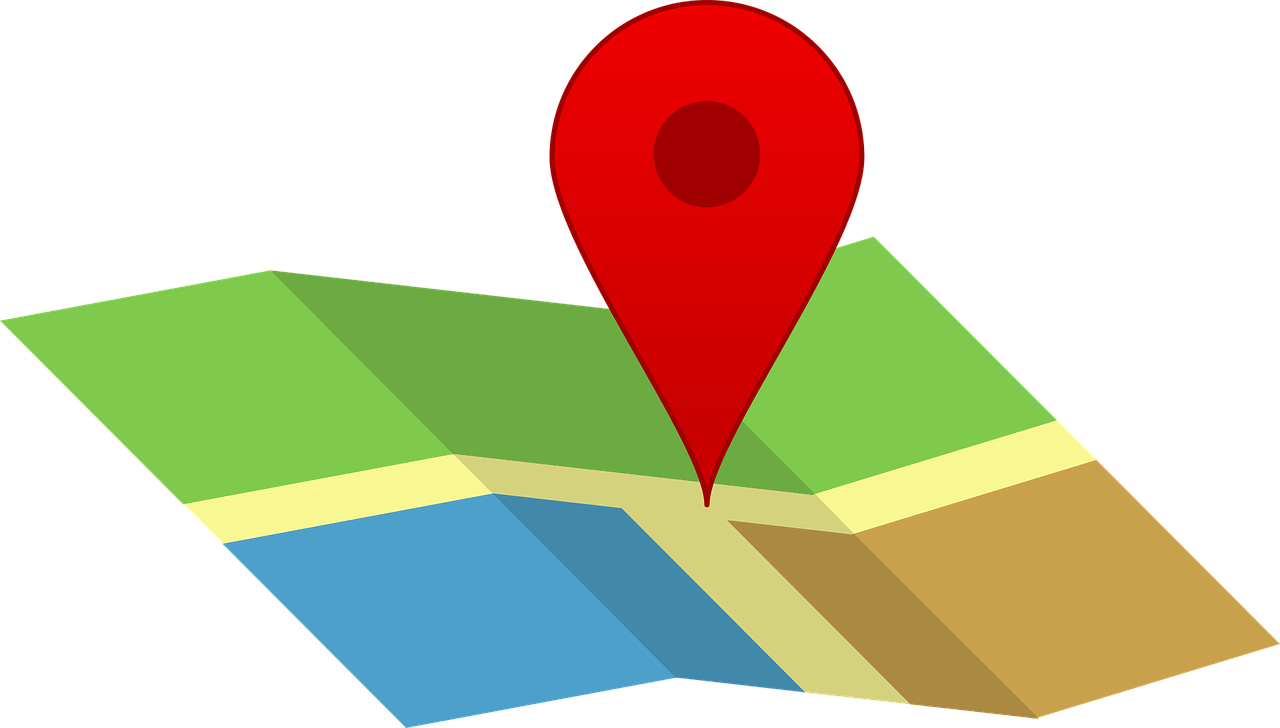 3
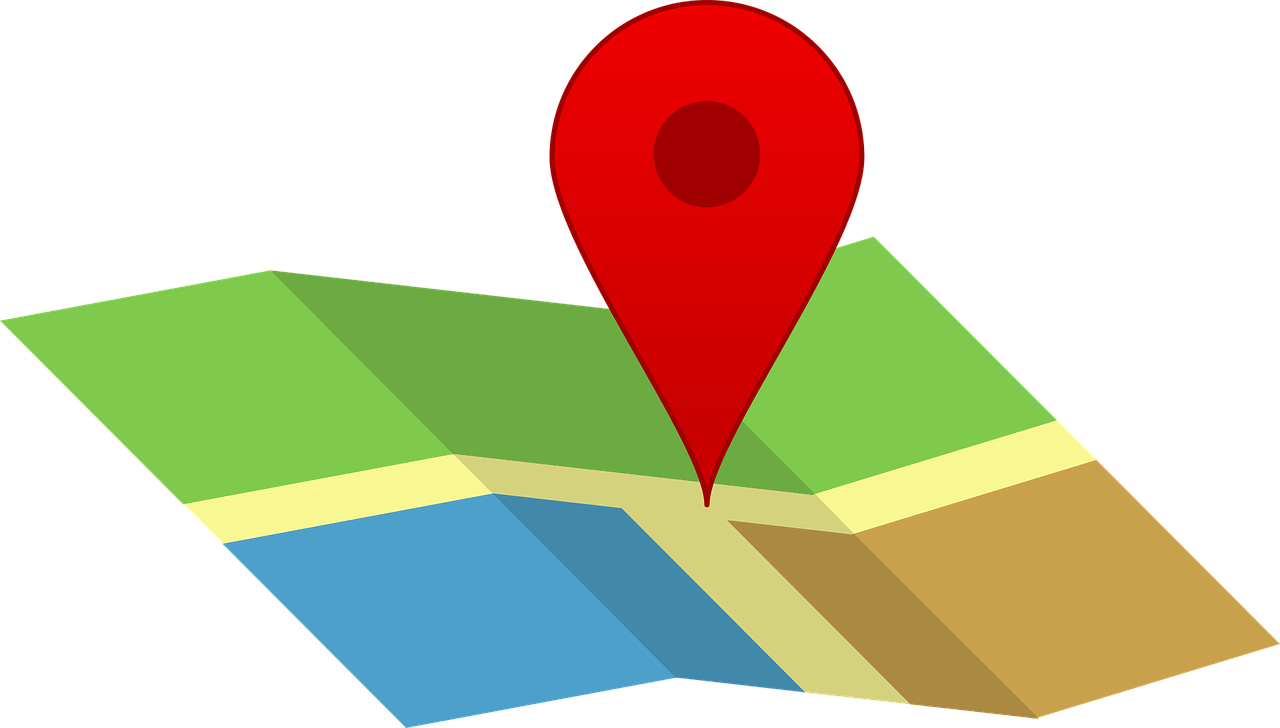 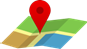 Beispiel:

Person A:  Hast du drei Farben?Person B: Ja.Person A: Bist du Matteo?Person B: Nein!

Person A: Hast du drei Karten?Person B: Nein, ich habe keine Karten.

Person A: Ah, du bist Lias!
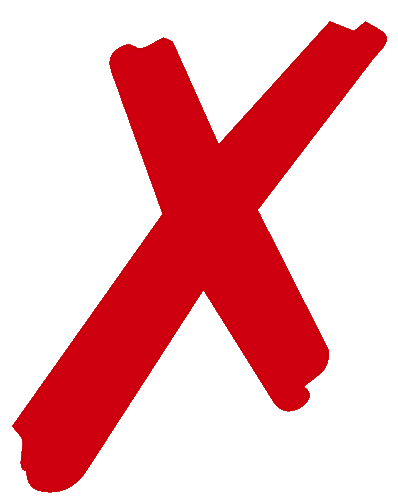 30
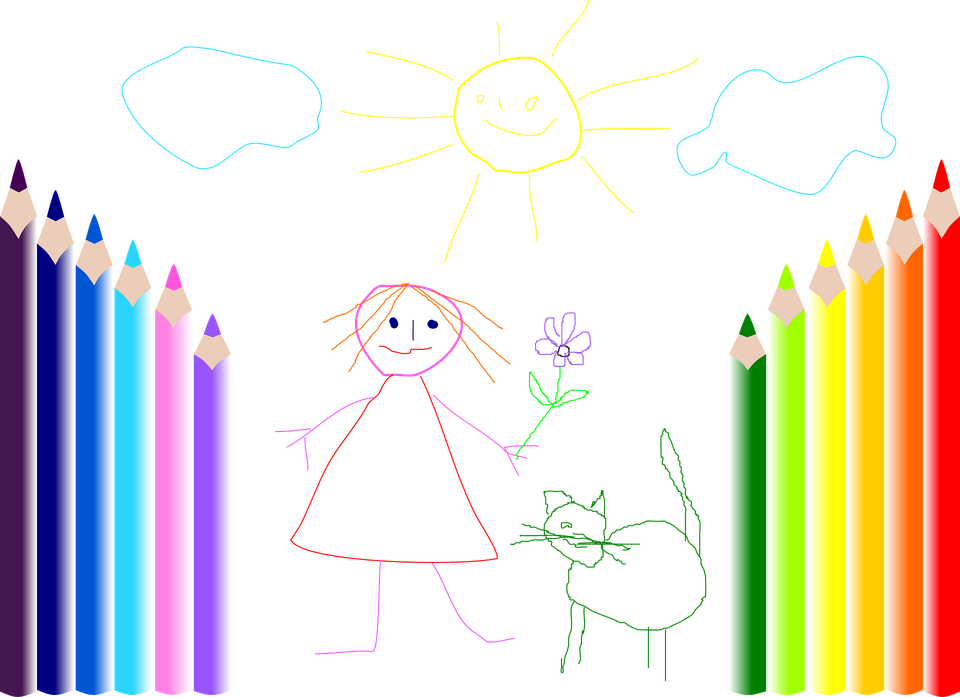 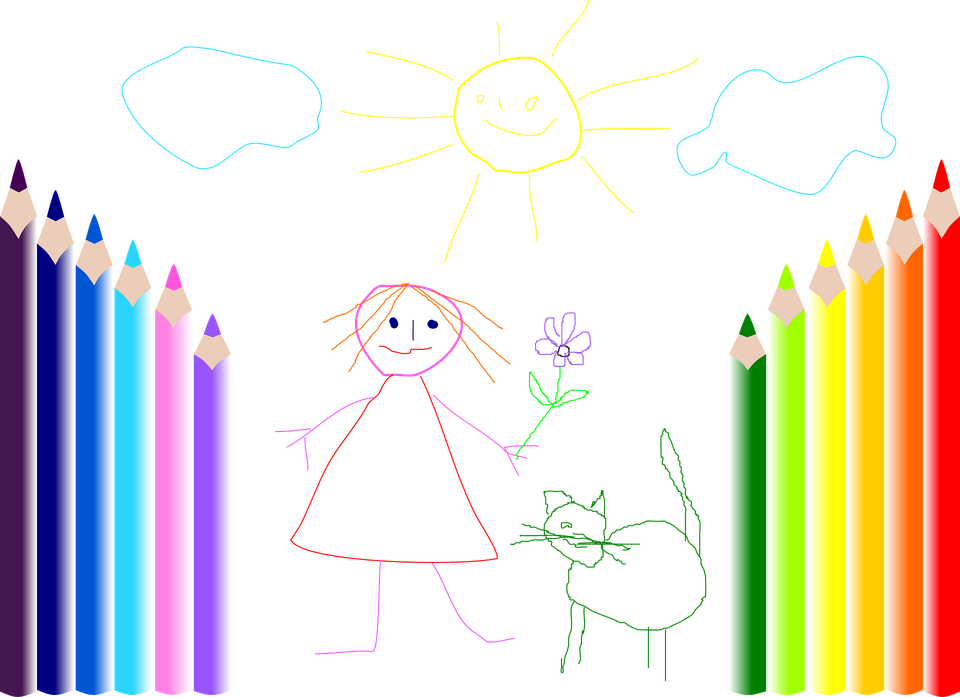 13
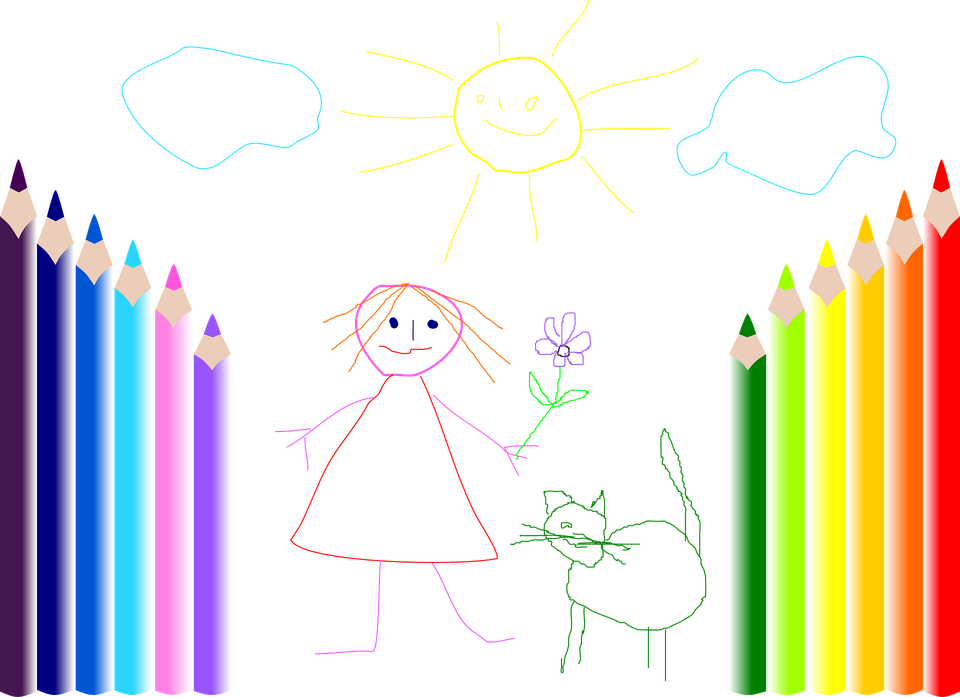 Gabriel
Barbara
Mariem
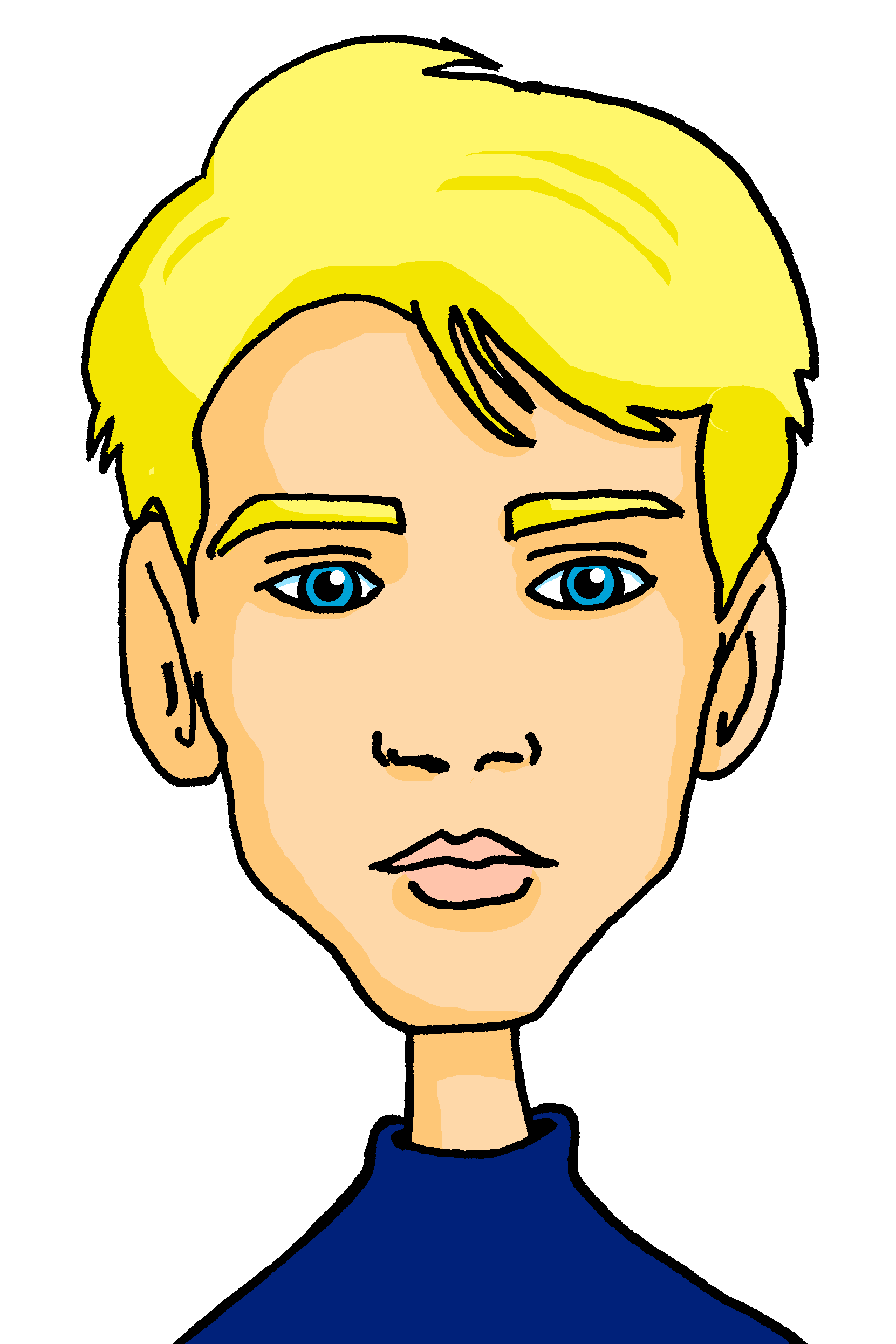 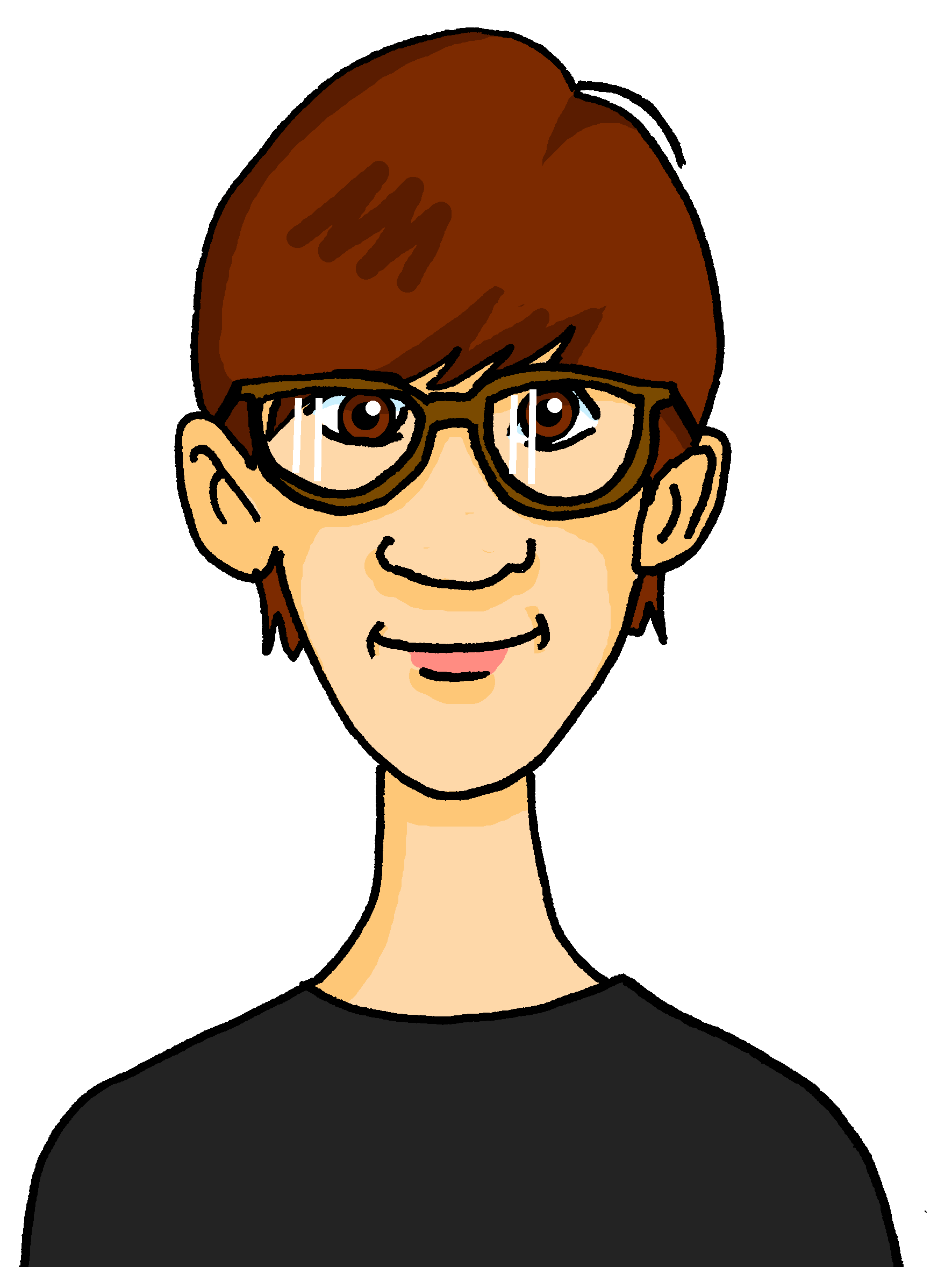 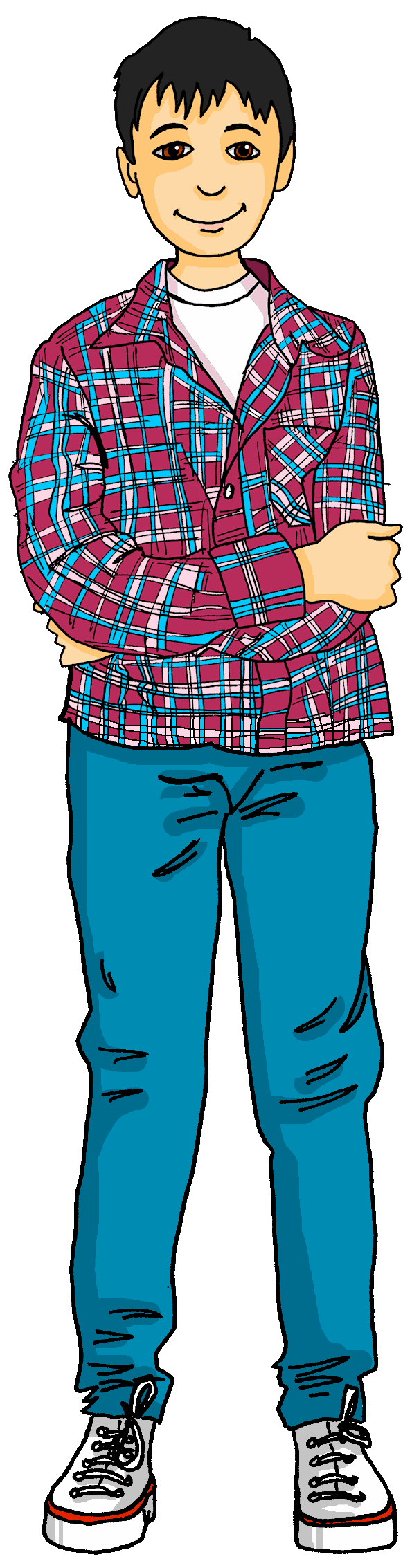 3
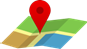 3
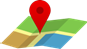 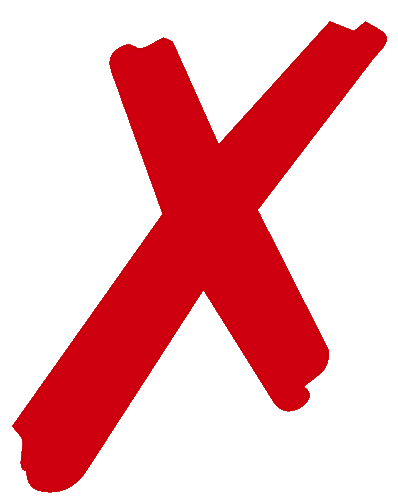 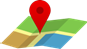 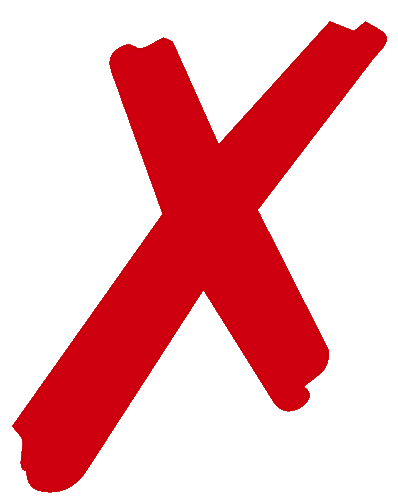 3
3
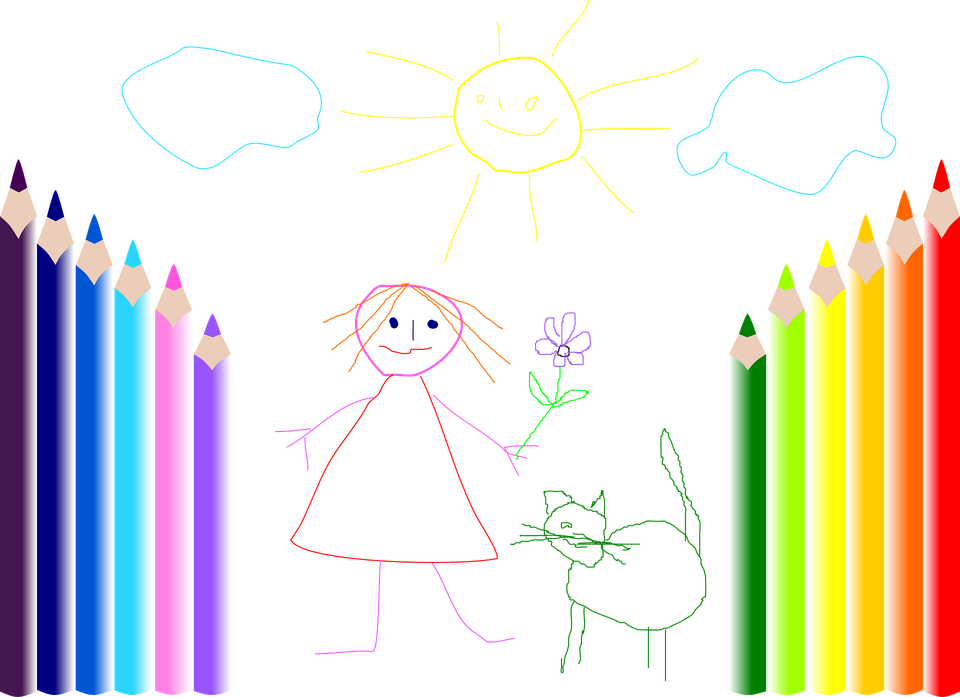 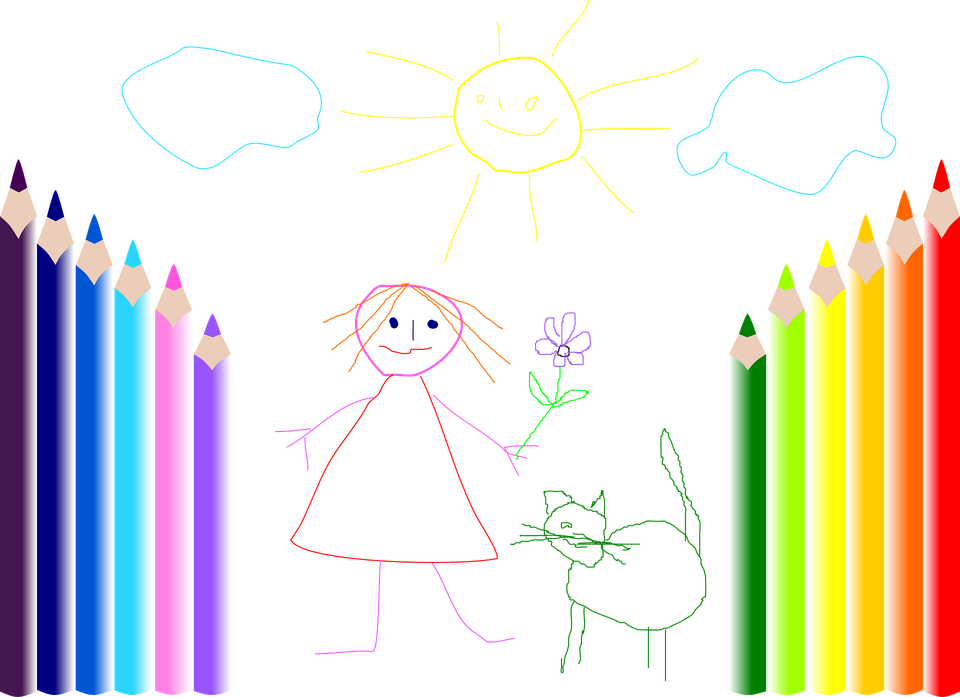 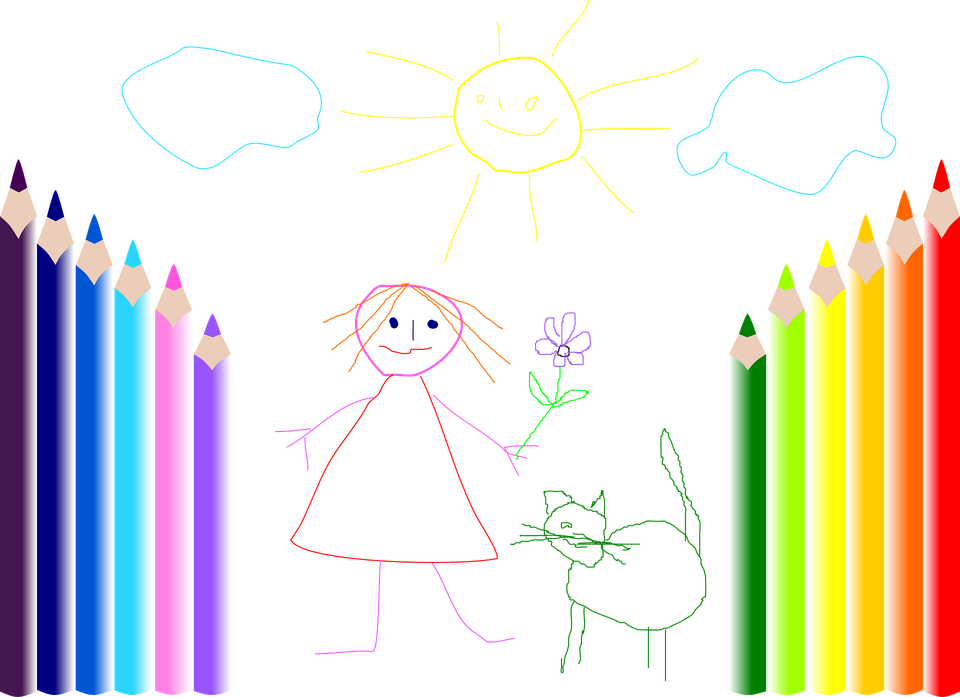 Lias
Matteo
Emil
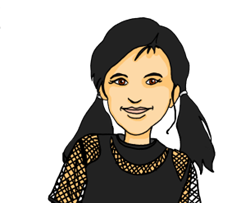 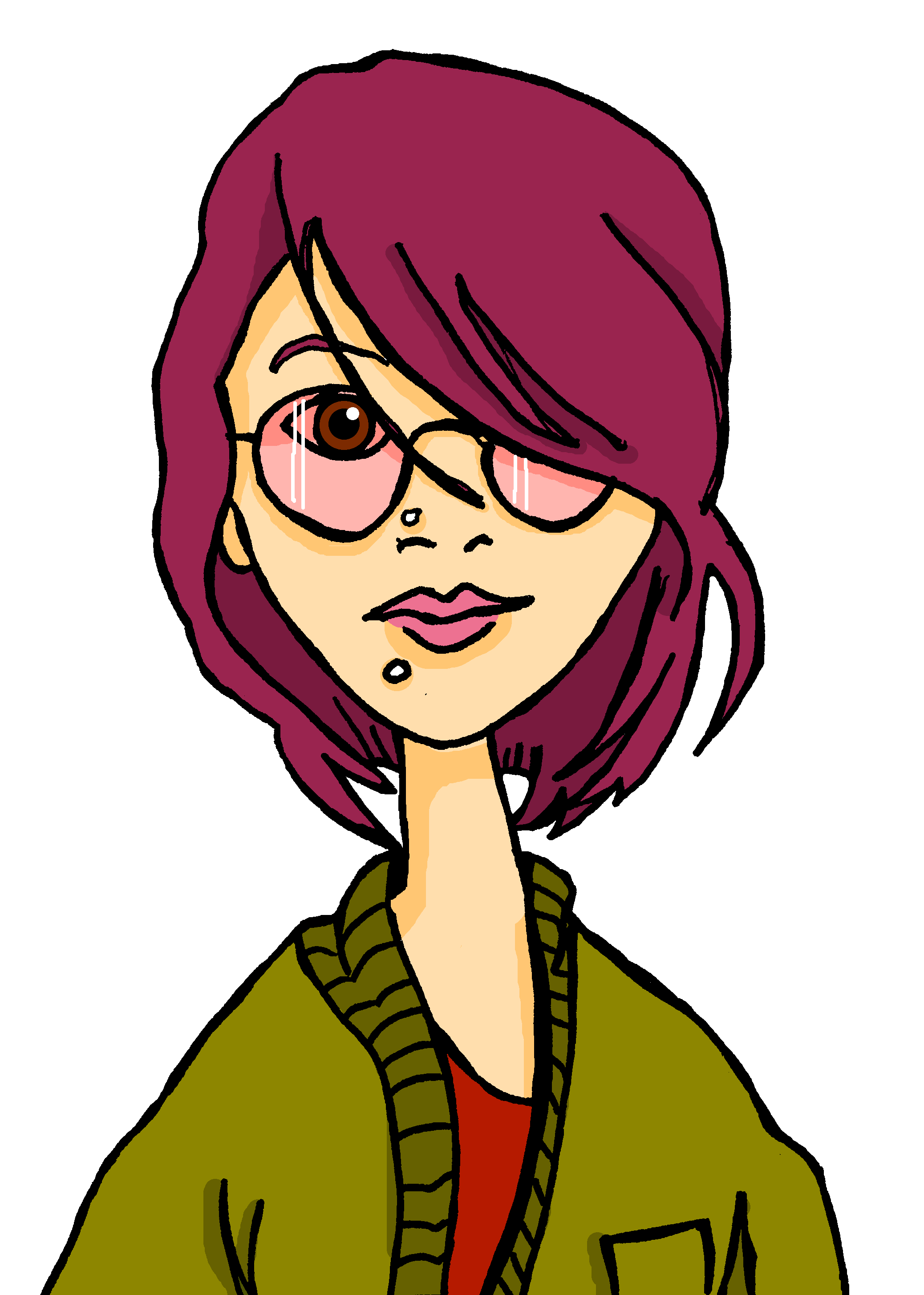 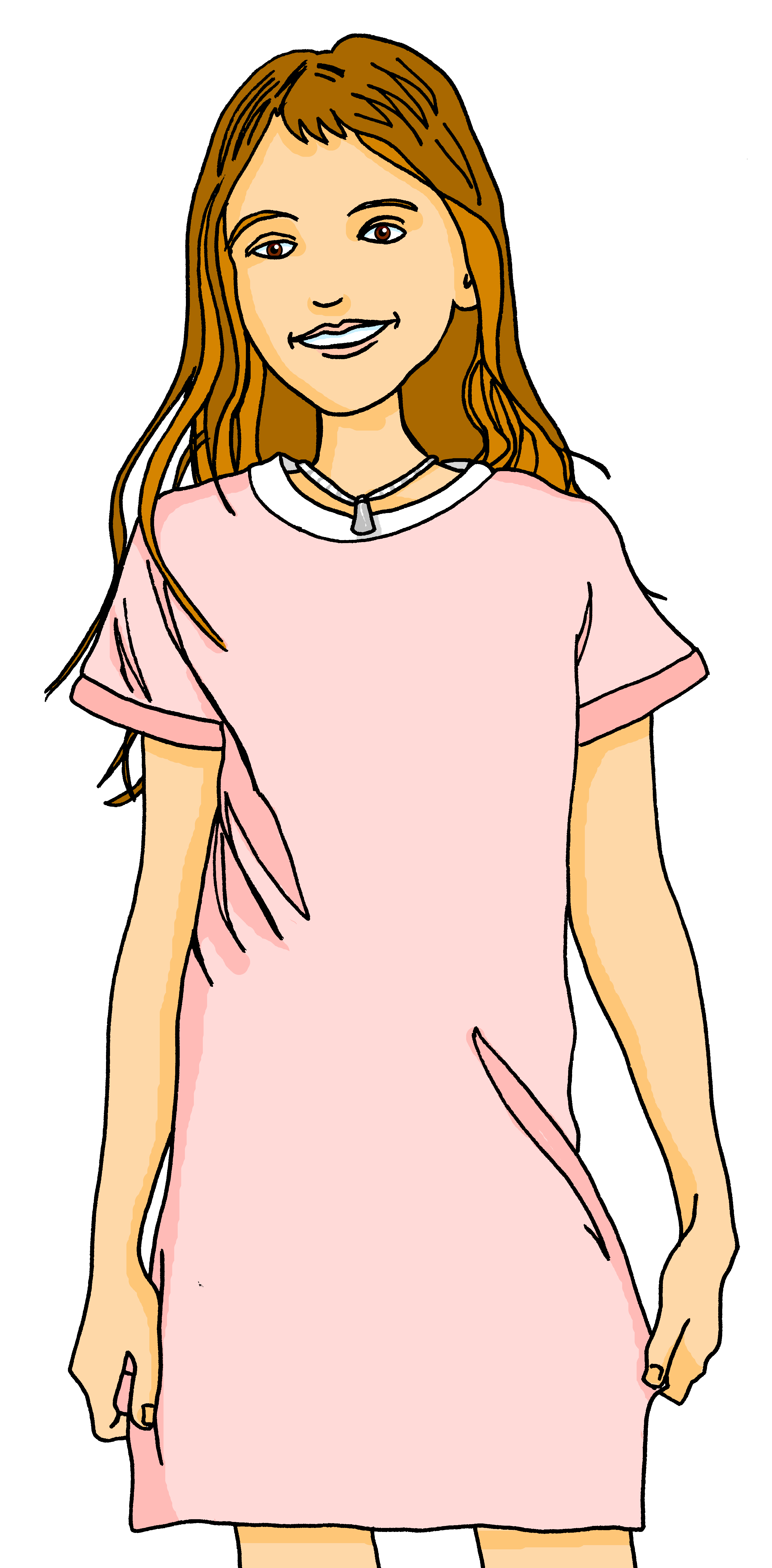 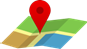 13
3
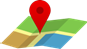 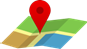 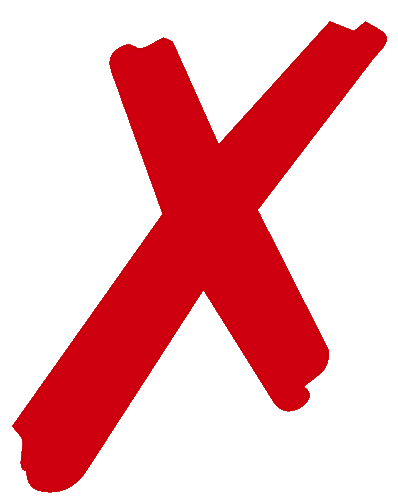 13
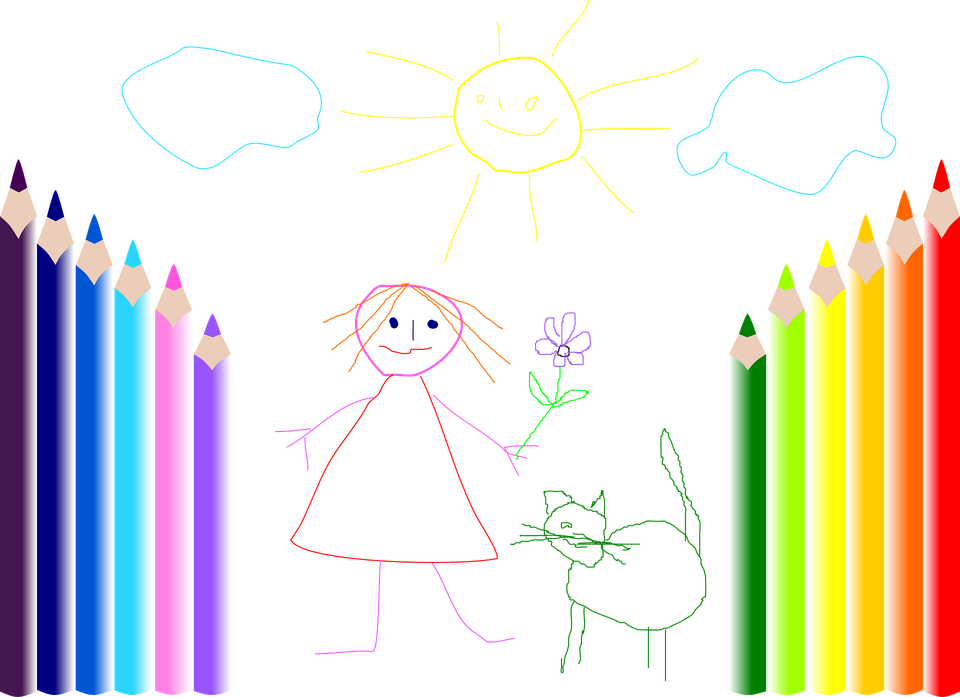 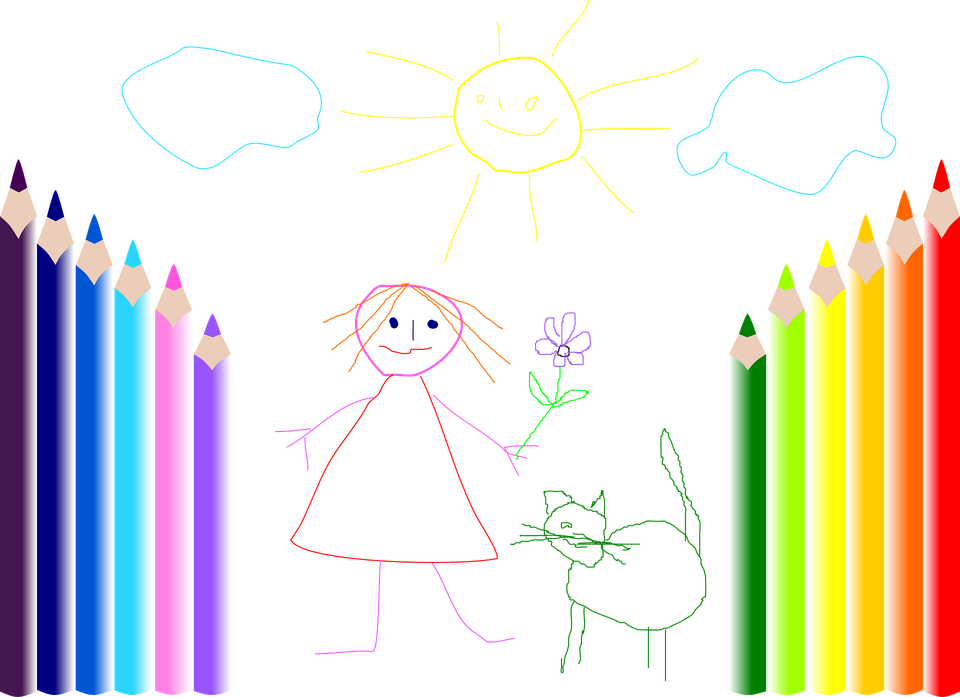 13
30
Jana
Clara
Ronja
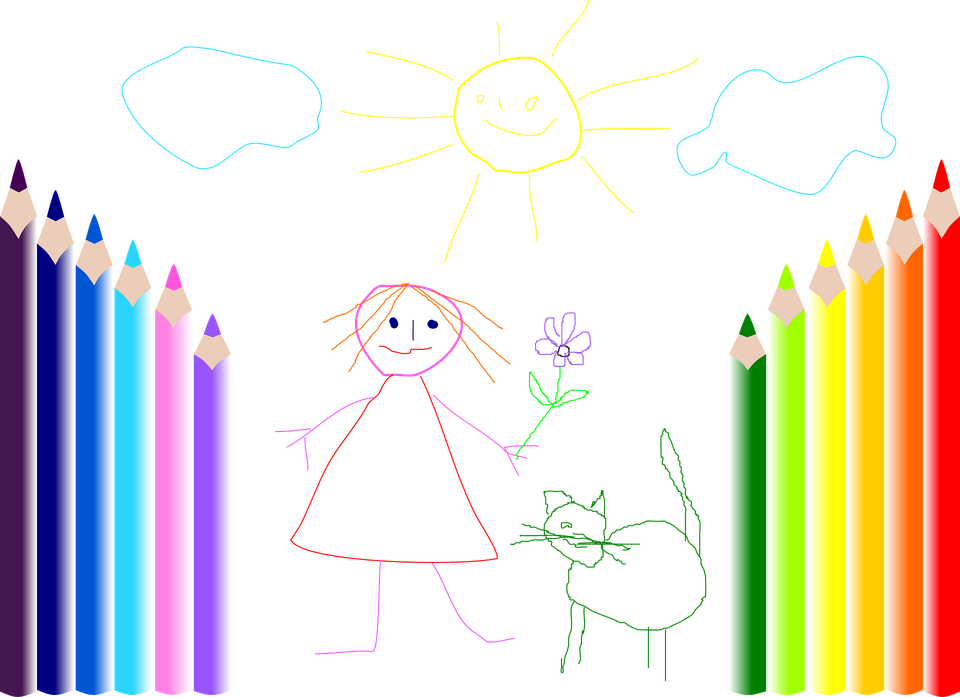 [Speaker Notes: [1/2]
Timing: 5 minutes (two slides)

Aim: to practise spoken production of vocabulary and structures from this week and previous learning; in particular, the use of ‘keine’ with plural nouns.

Procedure:
Person B chooses a person to be.
Person A asks yes/no questions about the two items (Karten and Farben) to work out who B is. Perhaps remind pupils that they know multiple meanings of ‘Karte’ and elicit them.
Pupils can answer yes/ no but if they have ‘none’ of an item, they need to say so (i.e., Nein, ich habe keine…)
They want their partner to guess so that they can do more rounds of the game.  They can spend 2 minutes on this slide and then move to the next slide for different items and no prompts on slide.]
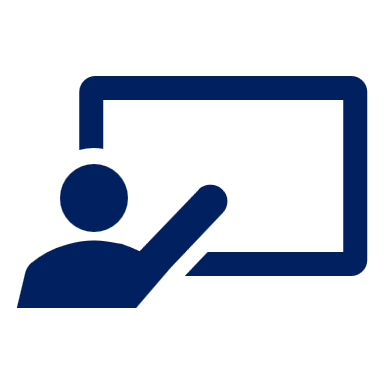 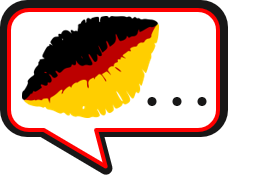 Follow up 5b
Rede mit deinem Partner/deiner Partnerin.
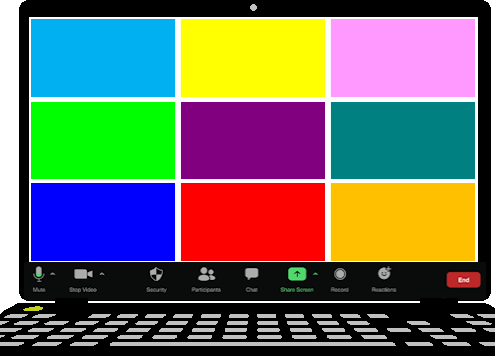 sprechen
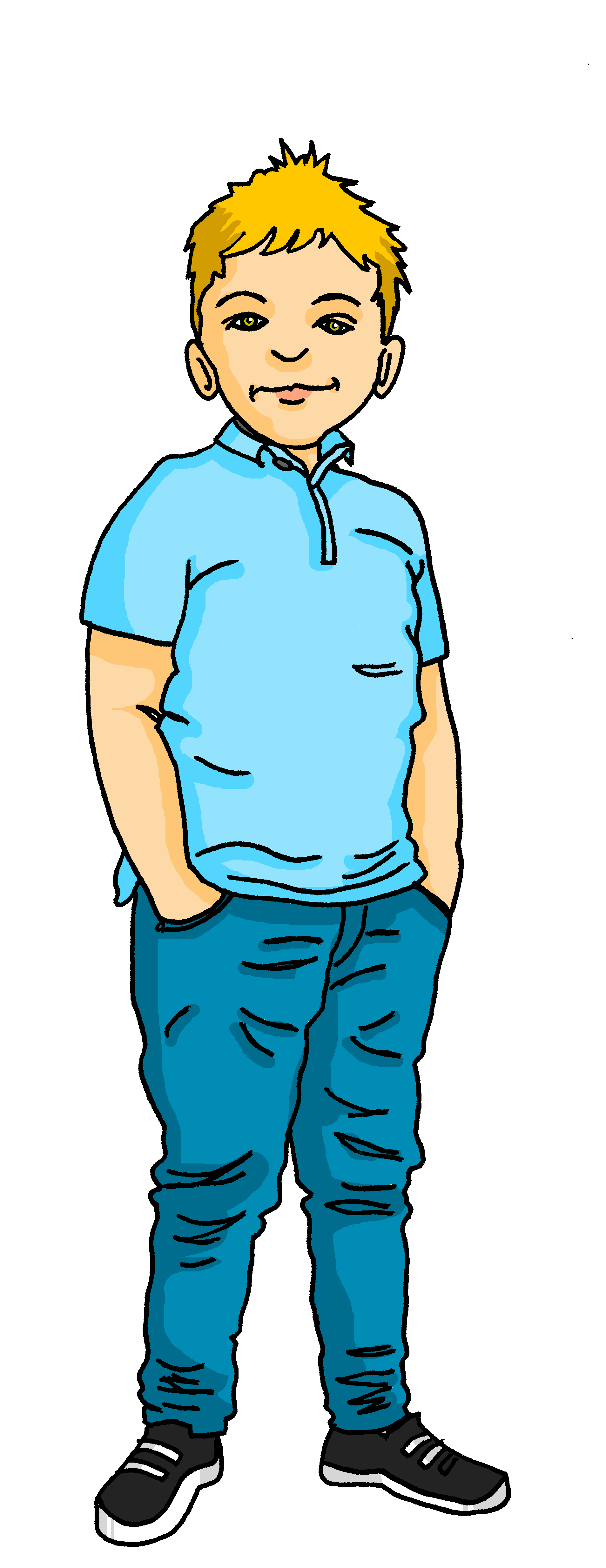 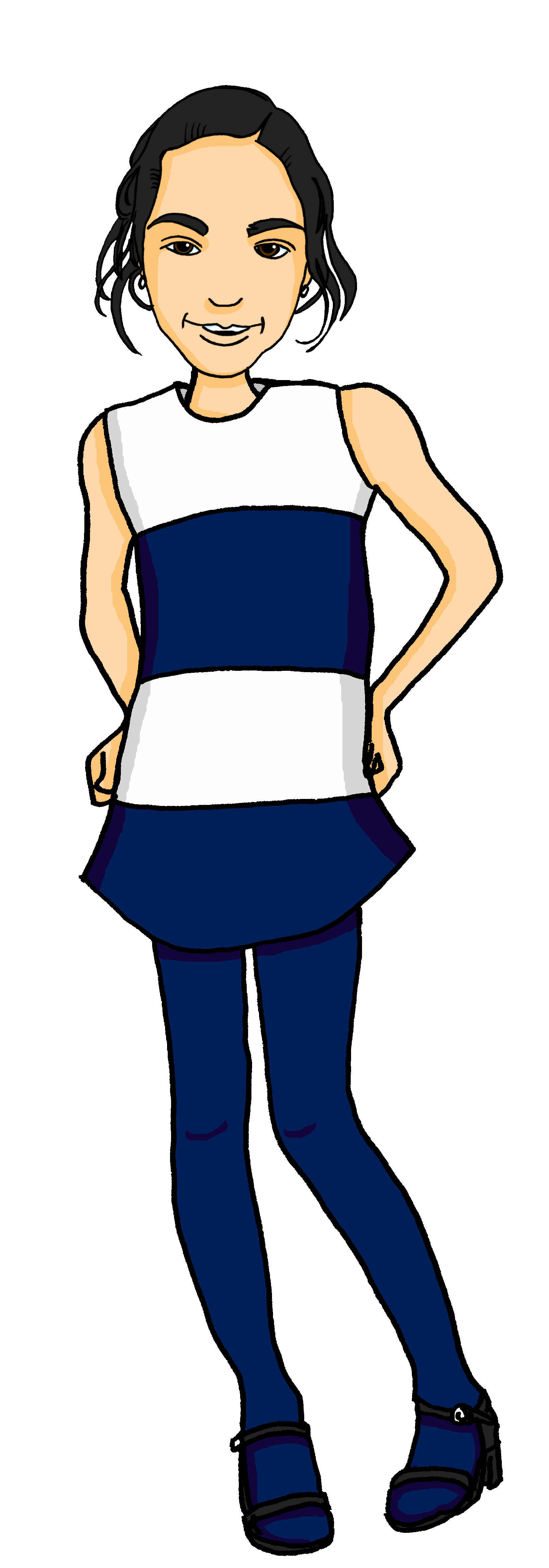 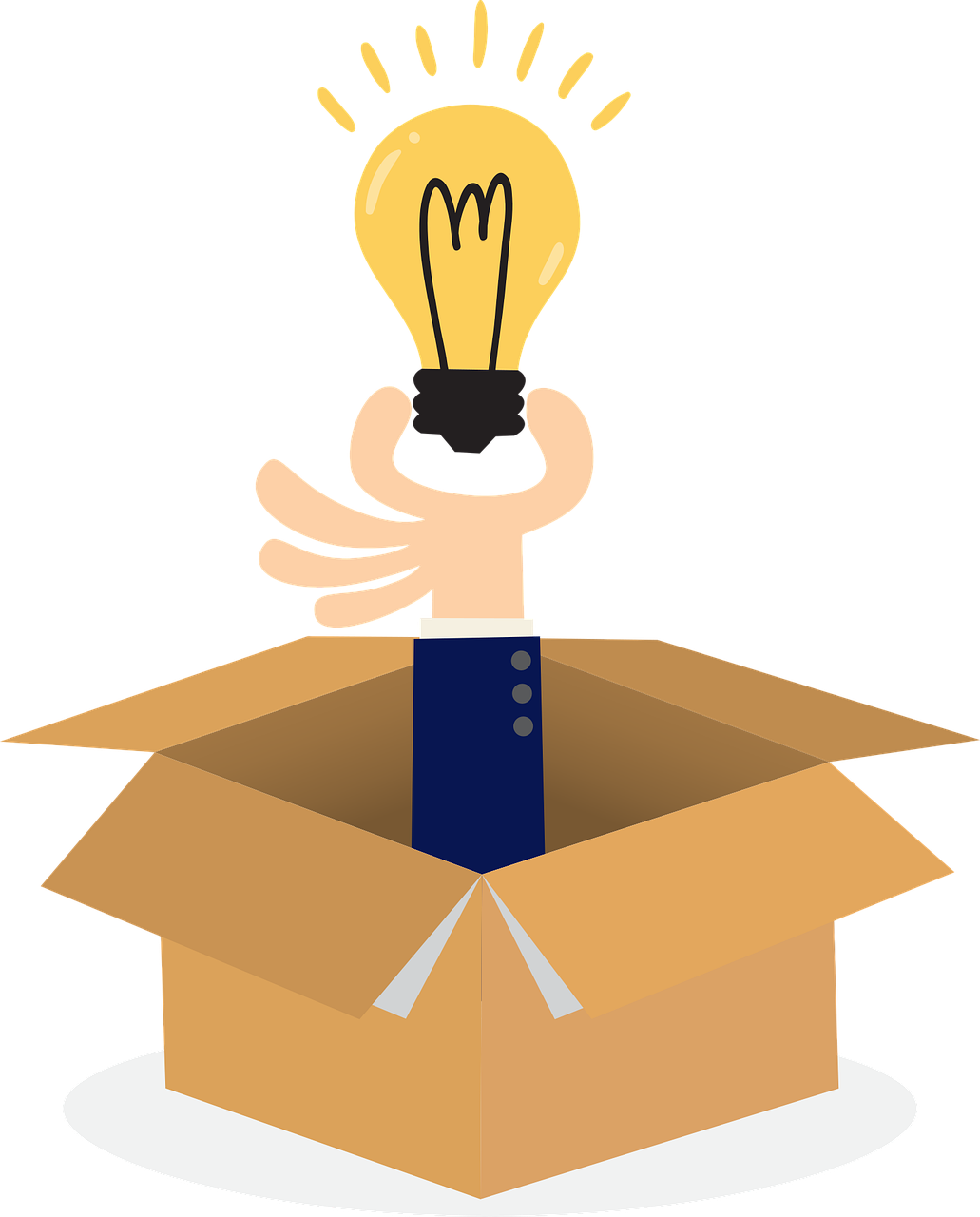 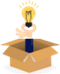 3
30
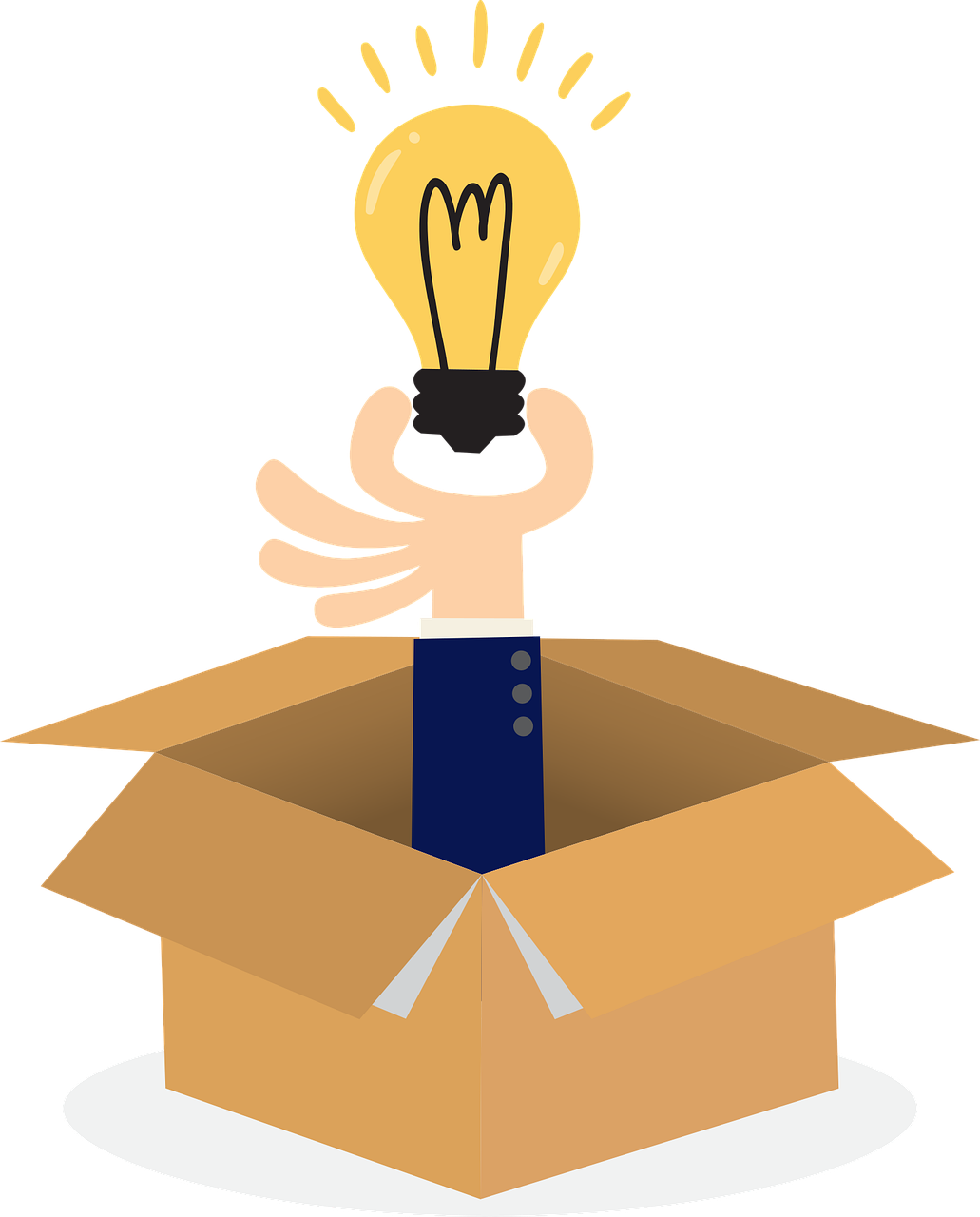 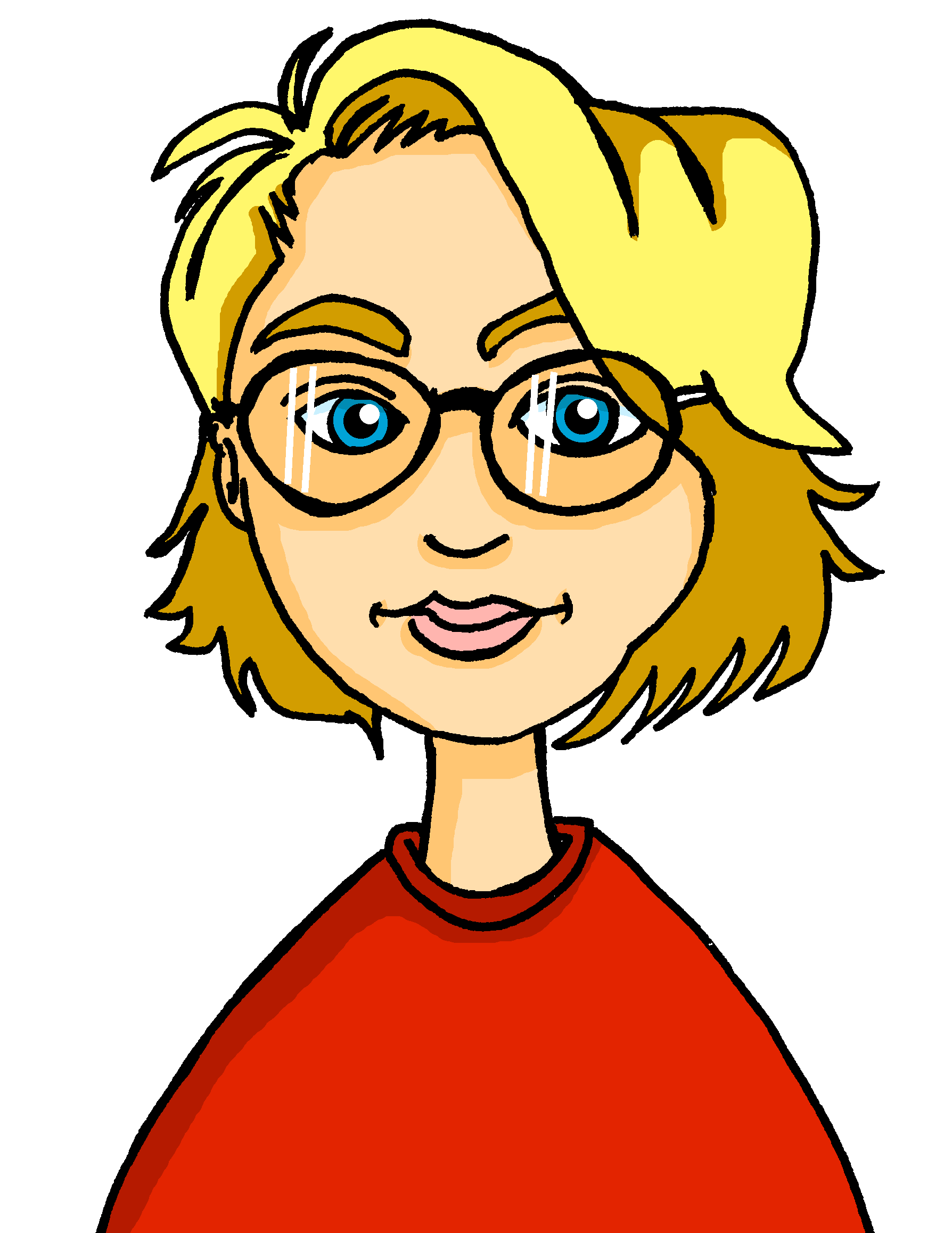 3
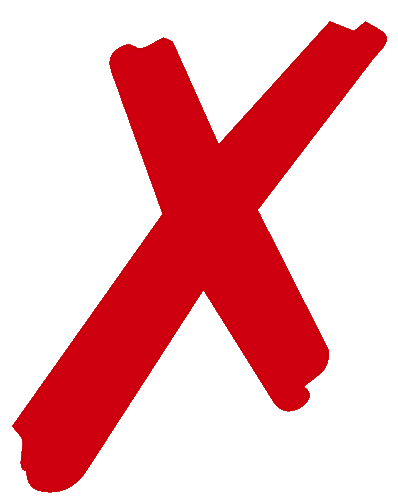 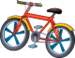 30
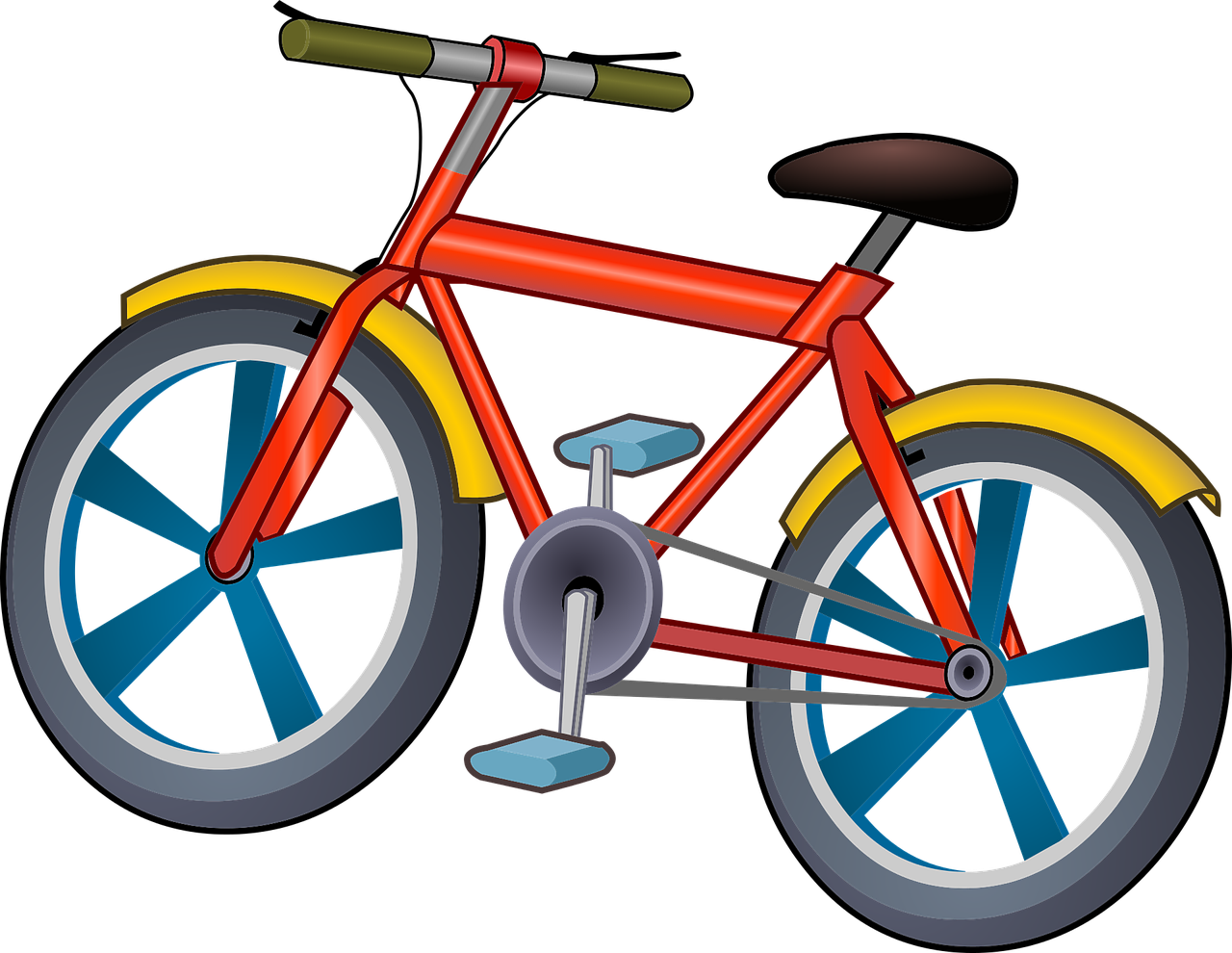 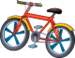 13
Barbara
Gabriel
Mariem
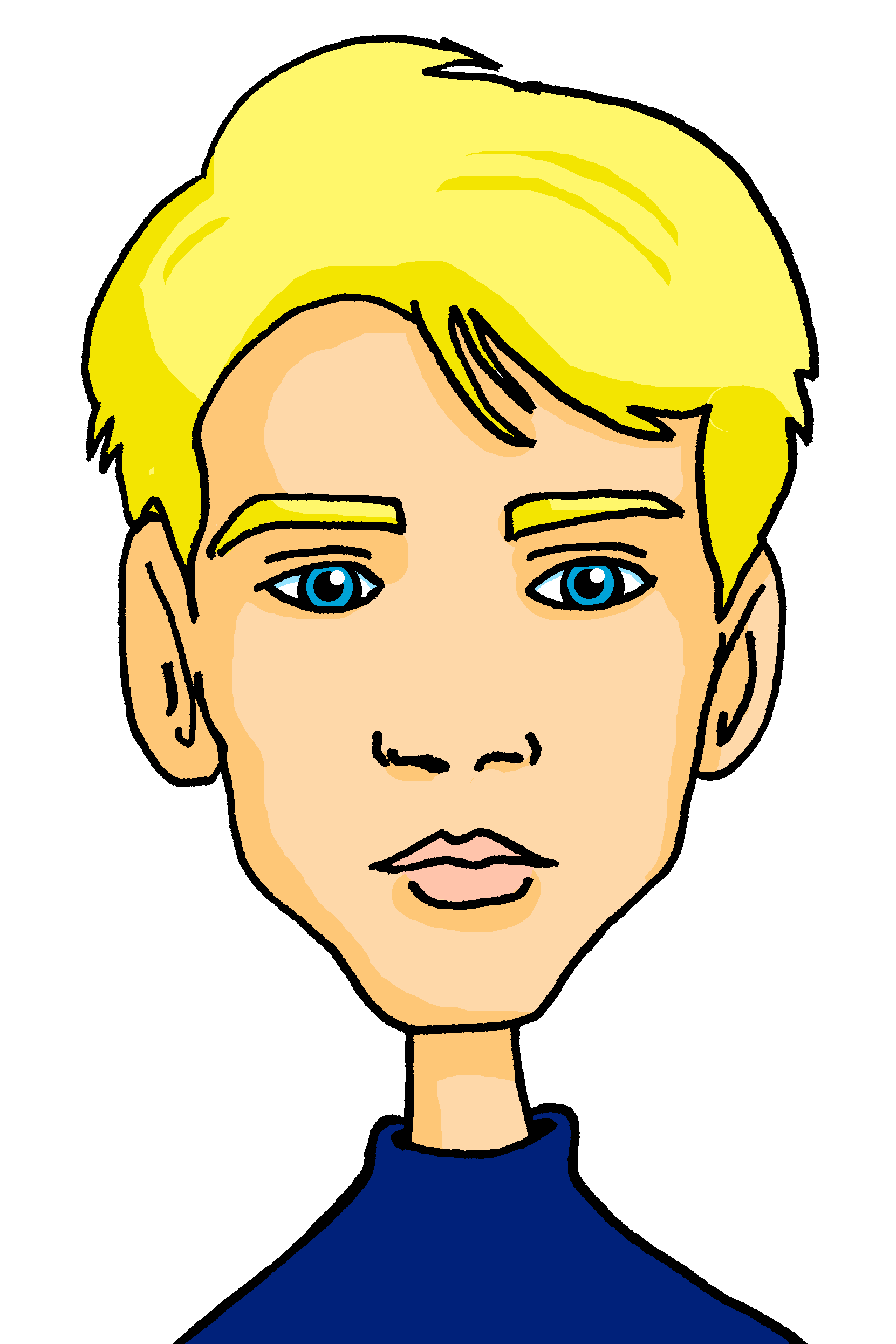 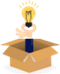 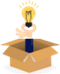 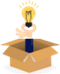 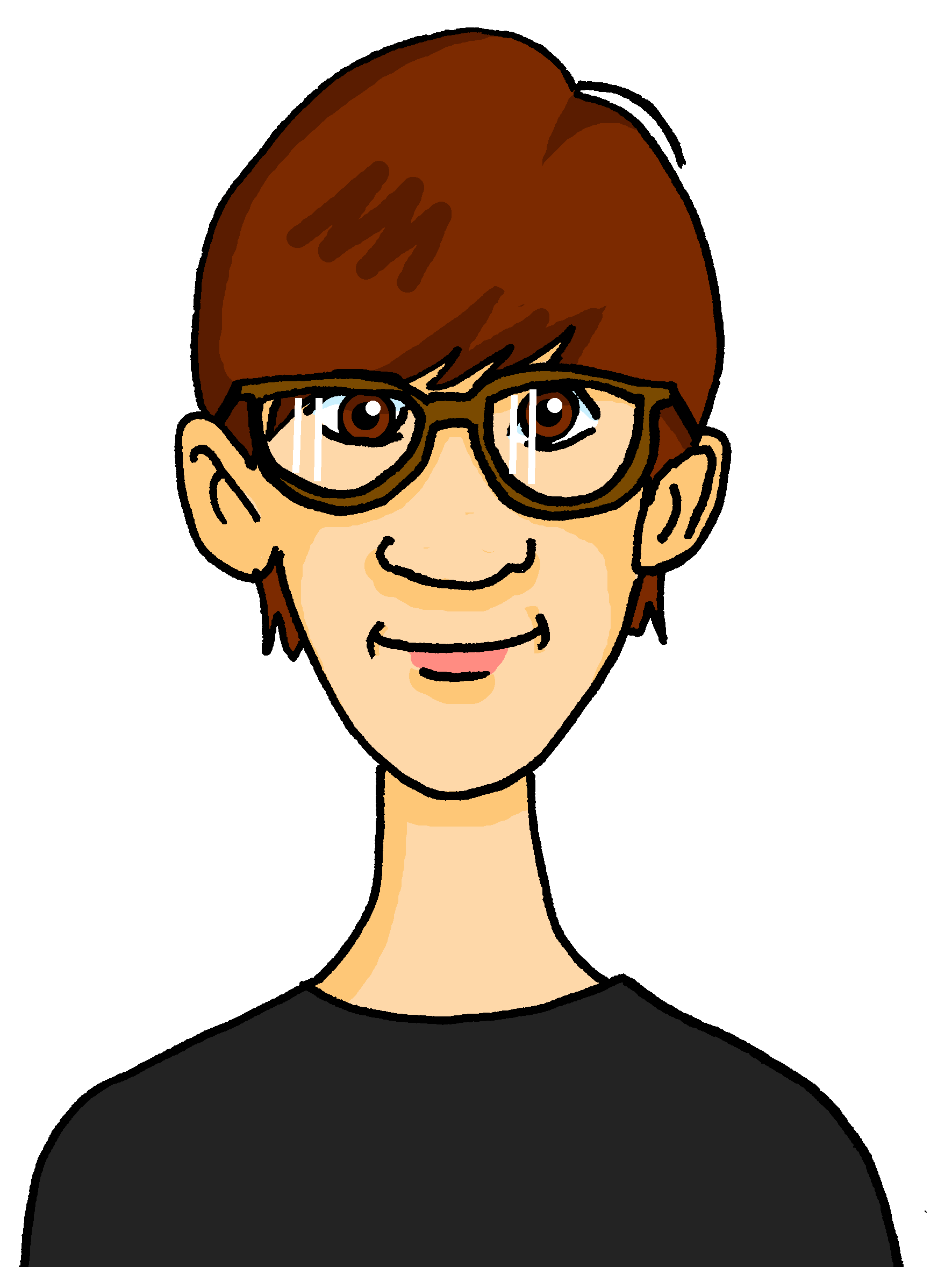 3
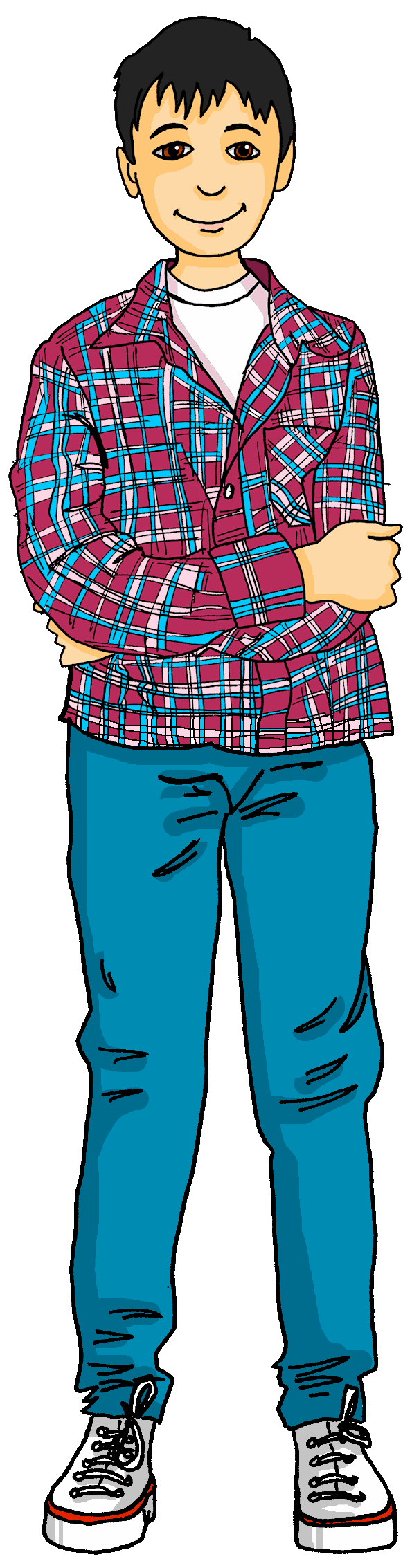 3
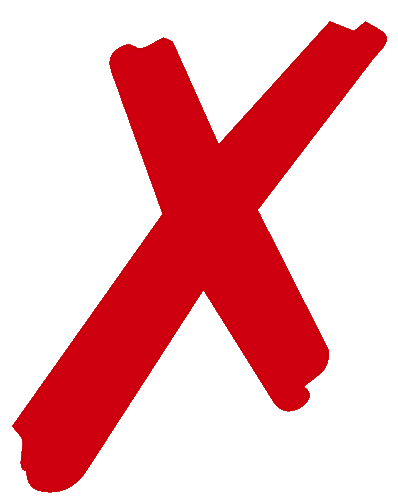 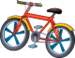 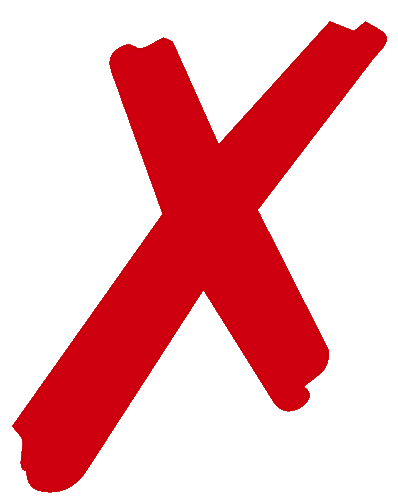 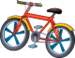 3
3
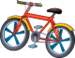 Matteo
Lias
Emil
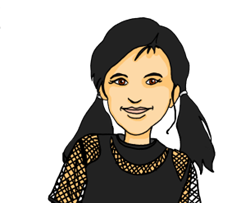 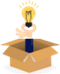 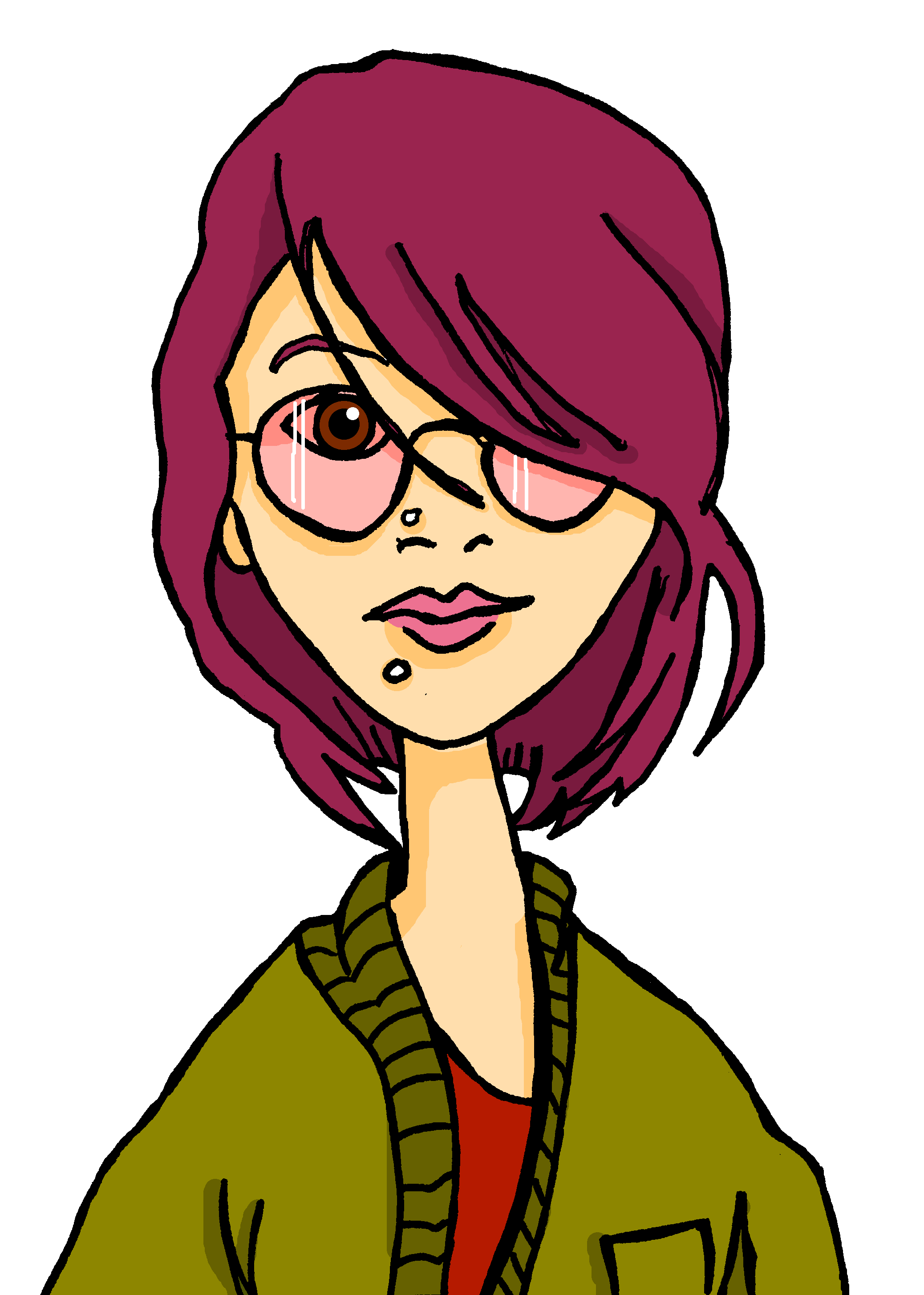 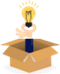 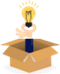 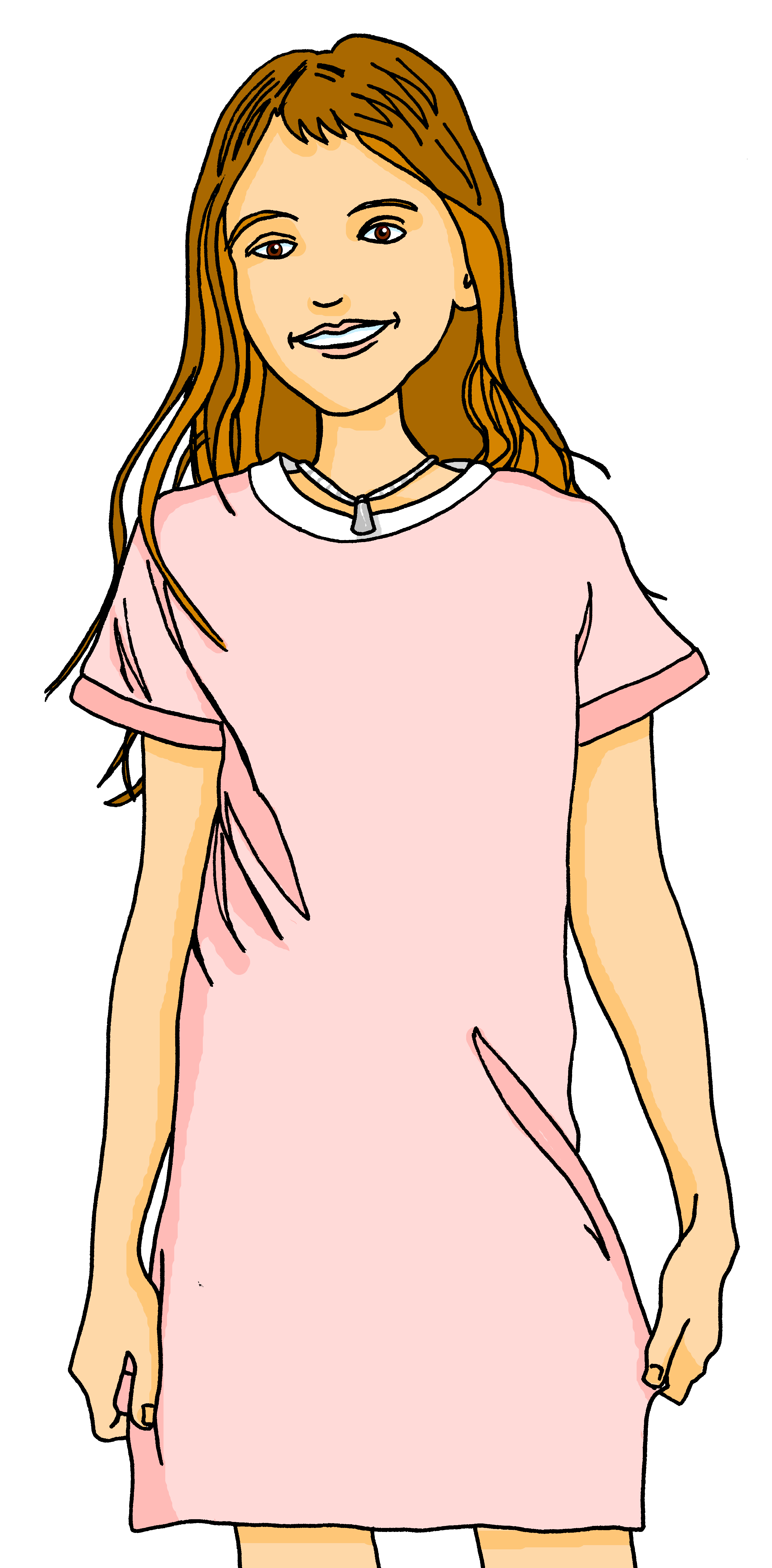 13
3
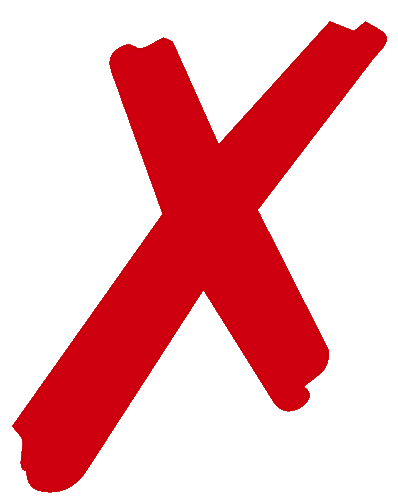 13
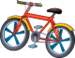 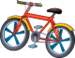 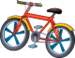 13
30
Jana
Clara
Ronja
[Speaker Notes: [2/2] 
This slide has no clues. 
Pupils are asking about ‘Ideen’ and ‘Fahrräder’ this time.]
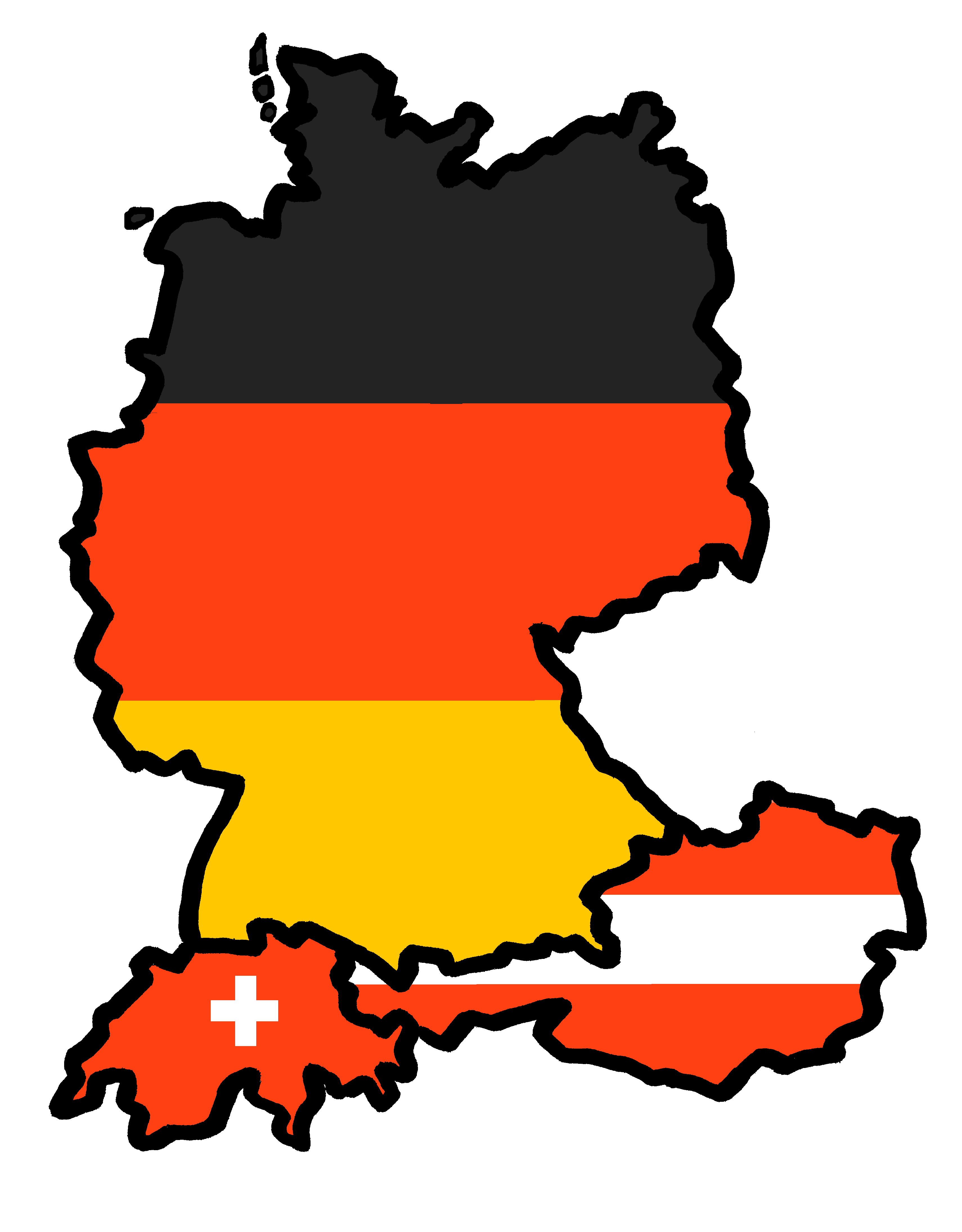 Tschüss!
grün

Schreib auf Englisch.
Follow up 2:
Can you get at least 15 points?
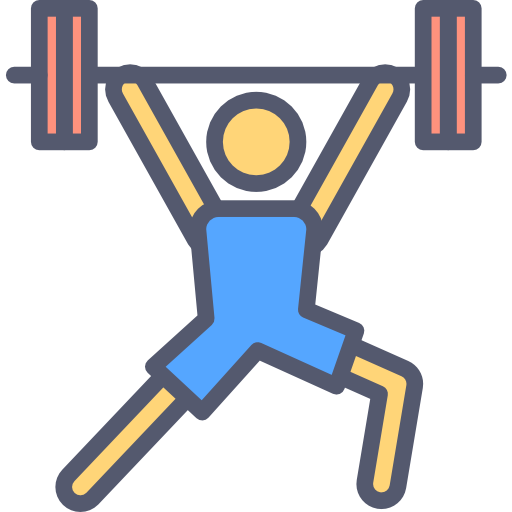 Vokabeln
x3
Wörter
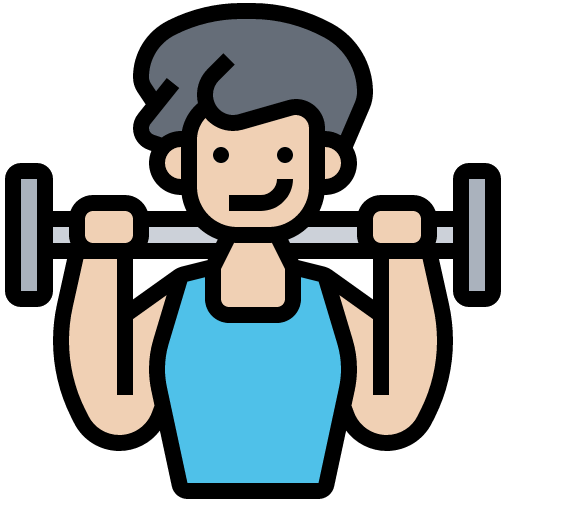 x2
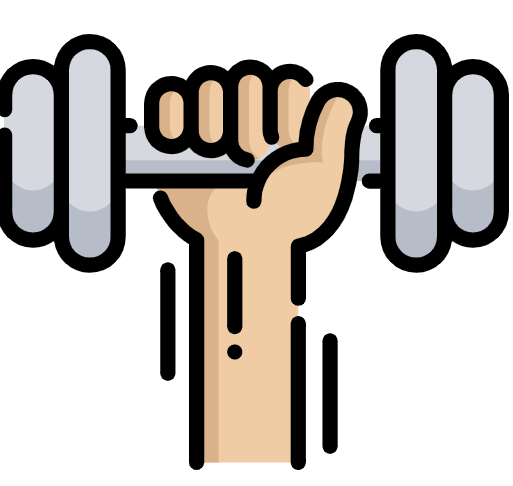 x1
[Speaker Notes: TEMPLATE]

Schreib auf Deutsch.
Follow up 2:
Can you get at least 15 points?
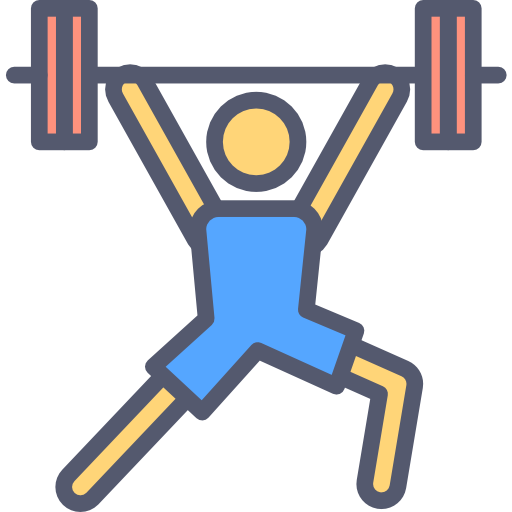 Vokabeln
x3
Wörter
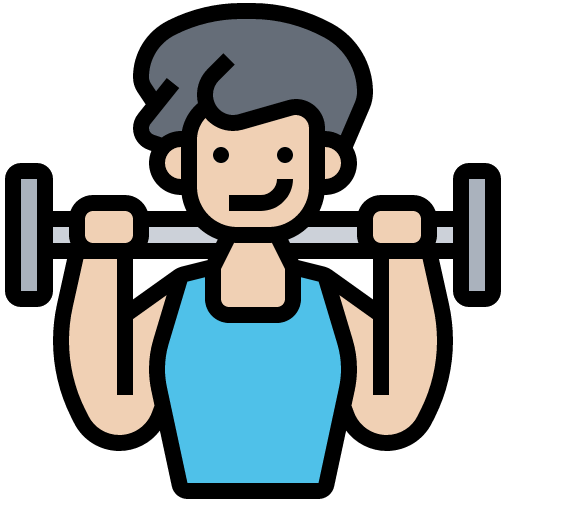 x2
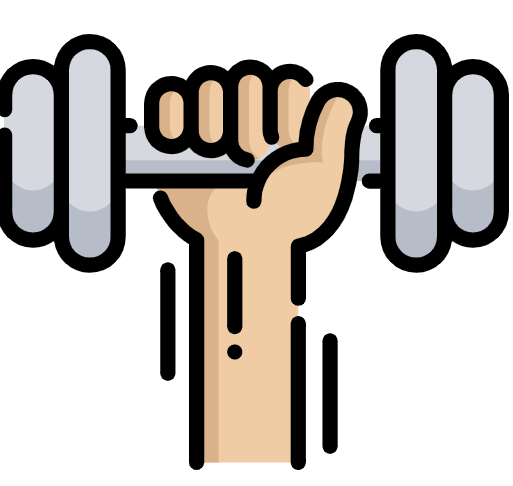 x1
[Speaker Notes: TEMPLATE]